Design of an 8 Channel 40 GS/sec 20 mW/Channel Waveform Sampling ASIC in 65 nm CMOS
Y. R.Yeung2,
D. Braga1, T. England1, F. Fahim1, N. J. Pastika1, P. M. Rubinov1, 
X. Wang1
 H. J. Frisch2, M. Heintz2, E. Oberla2, J. Park2
C. Ertley3, N. Sullivan4, E. Angelico5,
H. D. Rico-Aniles6
1. Fermi National Accelerator Laboratory 2. University of Chicago 3. Southwest Research Institute 4. Angstrom Research Inc. 5. Stanford University 6. North Central College
[Speaker Notes: Hi, I am Richmond and I will be presenting the PSEC5 ASIC – which we intend to use for fast timing.]
First Submission of “pathfinder” chip
First version is a “pathfinder” chip for a commercial one for a final chip – intended for large applications.
Has an off-chip ADC, and does not have a full 10GHz PLL (for the next version)
Tests new features: 40 GS/s, Multi-Hit Architecture, picosecond timing resolution for colliders and rare-kaon decays for example, 4GHz analog bandwidth
Due back on Nov 21st 2024
[Speaker Notes: So far, we have submitted a preliminary version of the chip, that tests our main features. The 40 GS/s sampling rate, multi-hit architecture, picosecond timing resolution, and the 4GHz analog bandwidth. It is taped out using TSMC’s 65nm process, and it is due back tomorrow. 

We eventually plan on incorporating a full 10 GHz clock, and an on-chip ADC in a later version.]
First use: Fermilab Testbeam upgrade
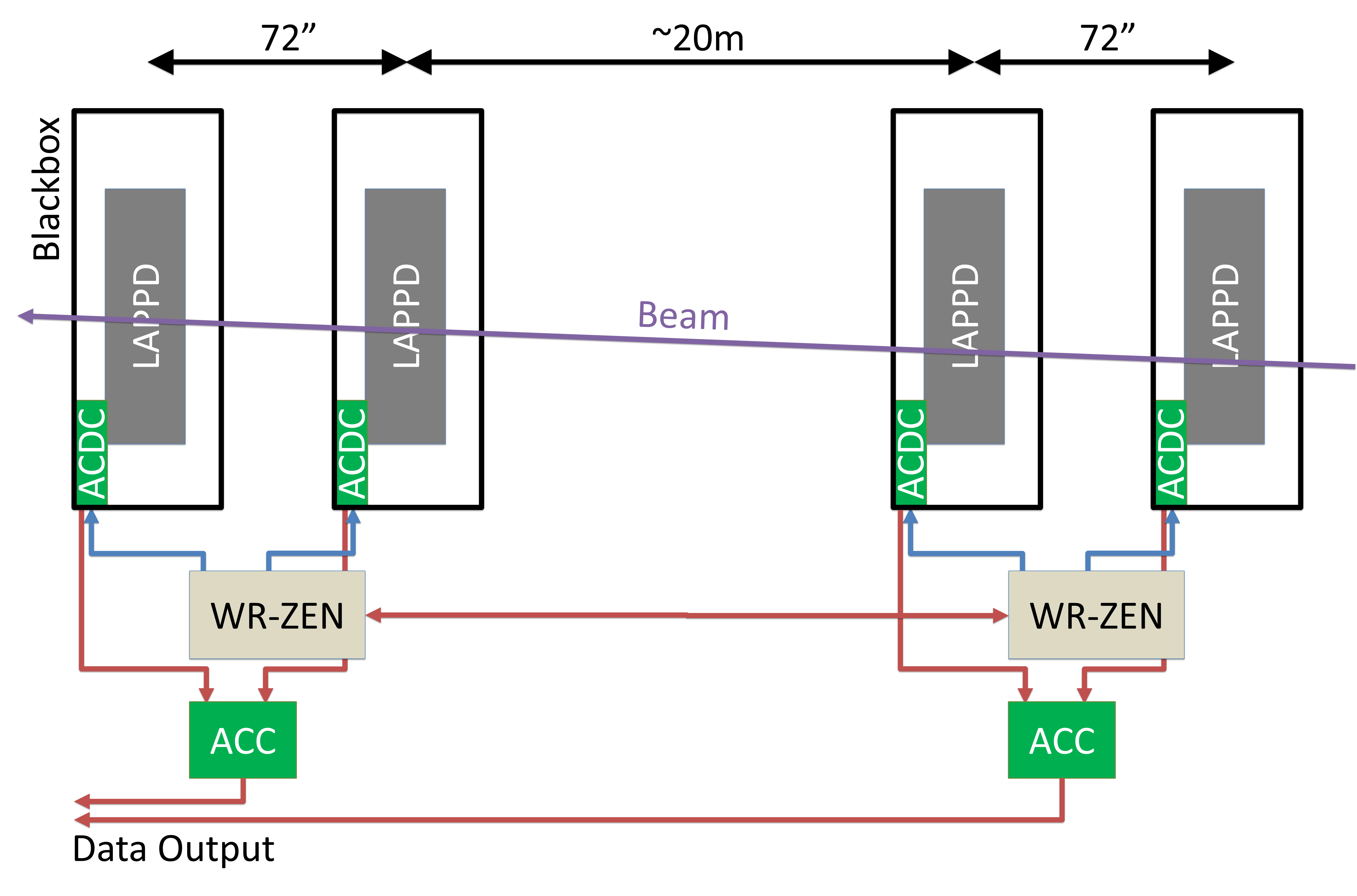 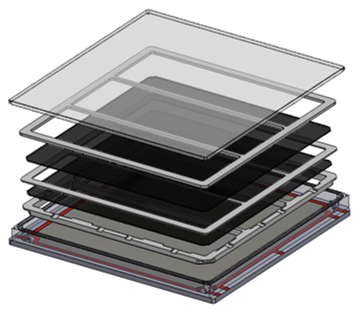 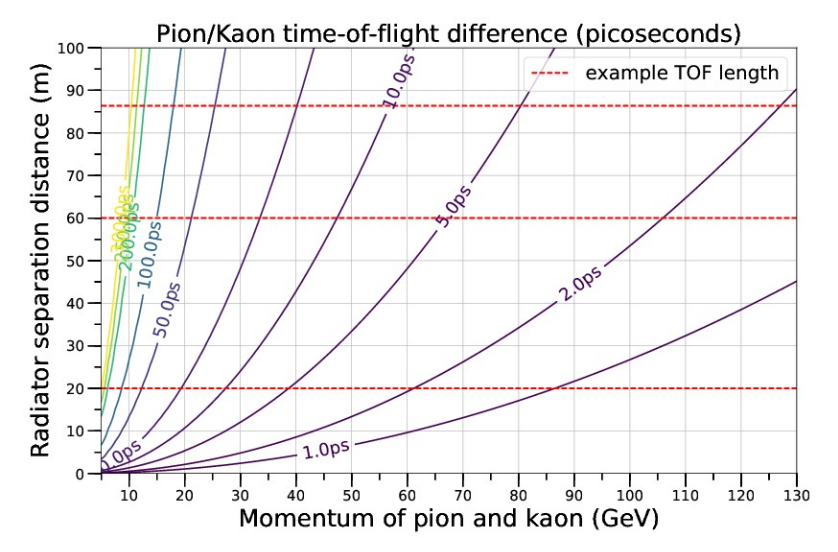 Timing resolution ~ 5ps
Left: An expanded view of an LAPPD and its components
-> Overall timing resolution is constrained by the electronics.
[Speaker Notes: Our collaboration works closely with the Fermilab testbeam, where we LAPPDs are used for time of flight particle tracking. If you look at the pion/kaon separations at high momenta, we need picosecond timing resolution to effectively track the events, and so far – electronics has been one of the main constraints.]
Primary goal – picosecond timing resolution
[1]Stefan Ritt; The role of analog bandwidth and signal-to-noise in timing for waveform digitizing; Timing Workshop, Chicago April 28th  2011
Therefore, an improved Δt can be achieved by:
Low Noise (from samples)
Minimizing Sampling time jitter
High Sampling Rate
High Analog Bandwidth
[Speaker Notes: The main factors affecting timing resolution boils down to Noise, sampling time jitter, Sampling rate and Analog bandwidth which we will be addressing in this talk.]
PSEC5 Block Diagram and Specs
See Ahan Datta’s talk Design and implementation for the digital block of PSEC5 CPAD 2024
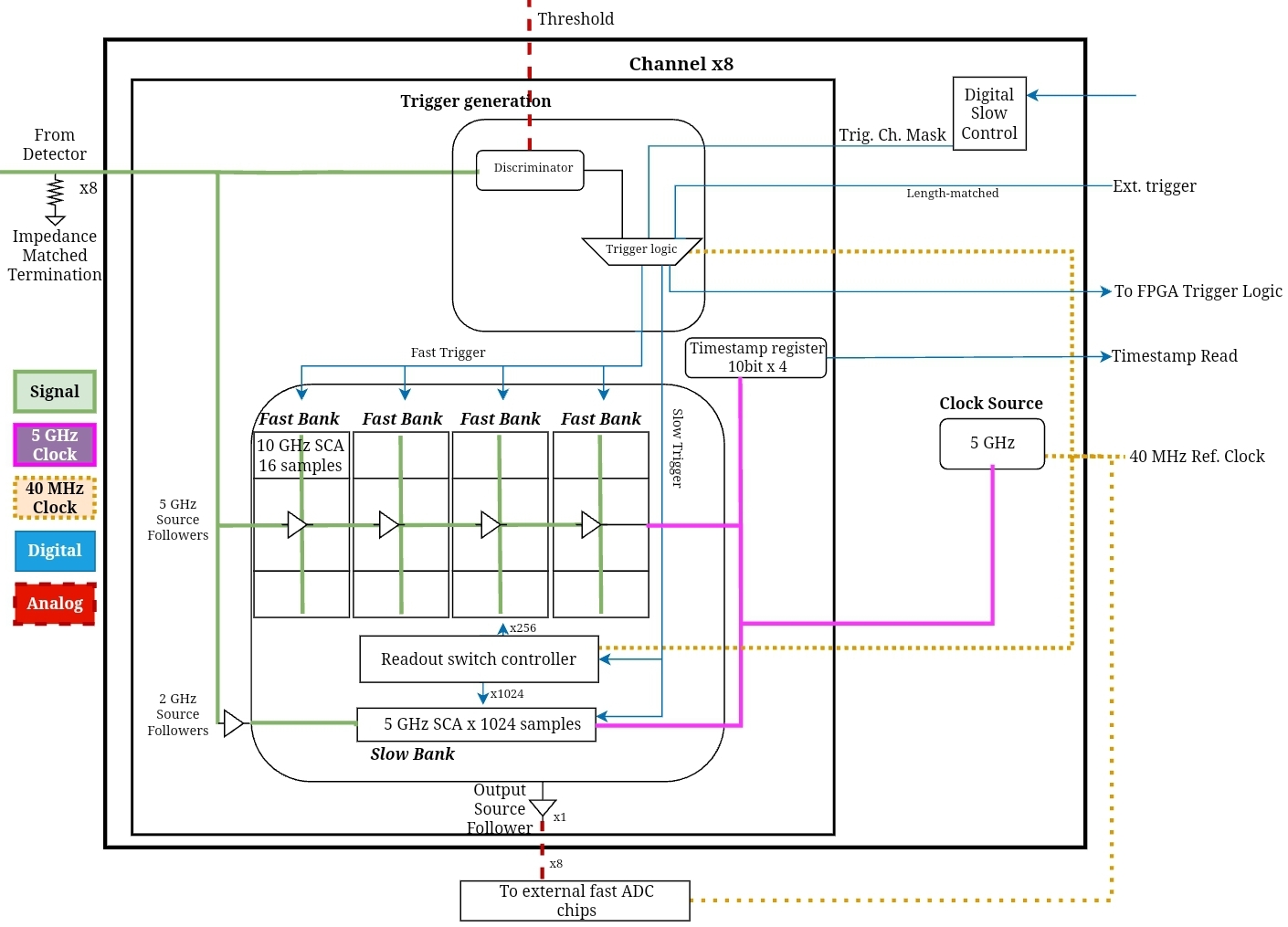 [Speaker Notes: The main features of the chip are the two sampling blocks, clock source and the Digital block – which will be the subject of Ahan’s talk.]
Schedule – Chip is due back on Nov 21st
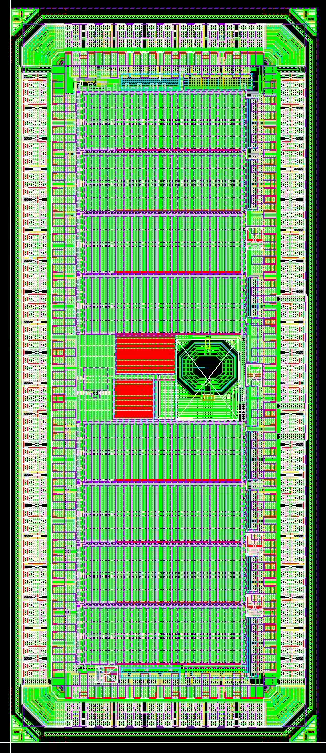 [Speaker Notes: In terms of the timeline, the chip is due back tomorrow and we are designing PCBs to test them. Those should be finished in January, but as we can start probing them when they arrive tomorrow.]
Architecture: Fast and Slow SCAs
Solution to fast sampling and long analog buffer problem:
Fast Banks x4:
64 samples each
1.6ns Buffer length
Can be configured to run sequentially
Propagation delay ~800ps
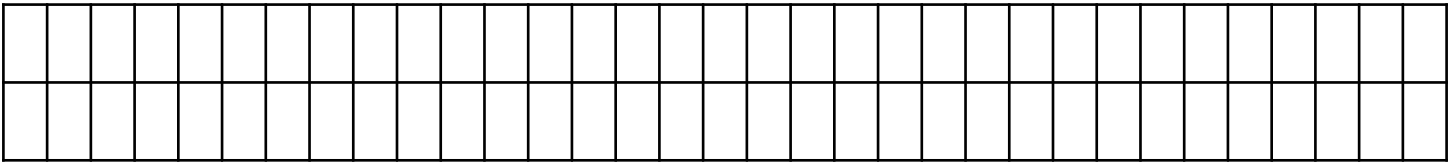 A
10bit counter
Slow Bank:
Up to 1024 samples
204.8ns Buffer length
Captures the entire signal.
B
Hold delay ~800ps
[Speaker Notes: Our architecture consists of four Fast Banks per channel, running 64 samples each (at a 1.6 ns sampling window).

The feature here is that we use both fast and slow banks to provide a longer buffer, while maintaining a good timing resolution.

The slow bank captures the entire signal and is used as a timestamp. The fast bank only samples the rising edge (after it is triggered. It has a much shorter buffer length, but a much faster sampling rate. The overall waveform is reconstructed after the fact.
These SCAs can be configured to either run sequentially to capture multiple rising edges or as one longer SCA (up to 6.4 ns)]
Fast Bank structure
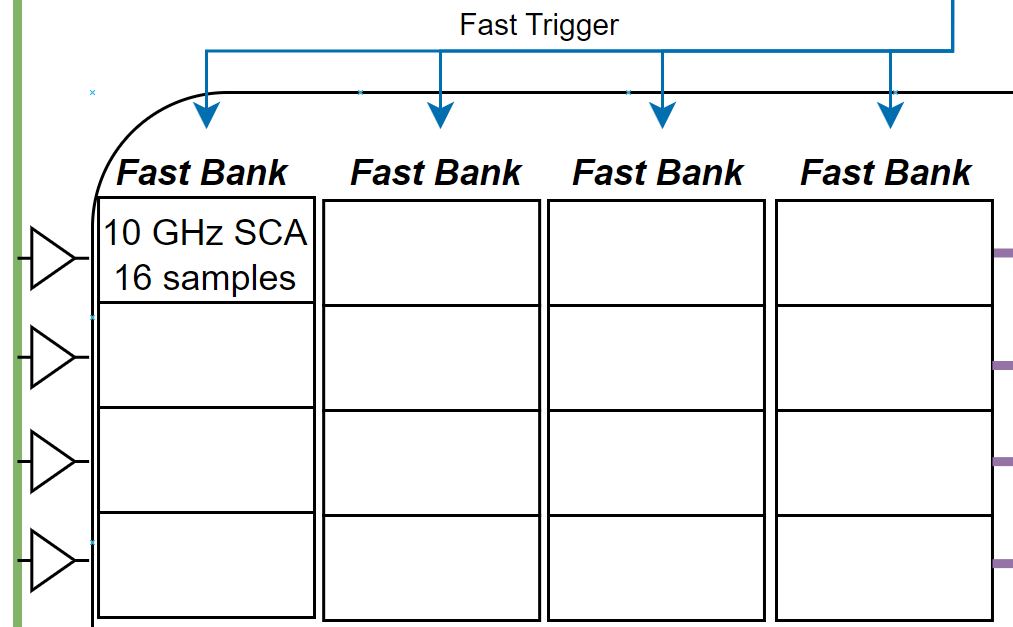 ~200um
0˚ 5GHz Clock
90˚
180˚
270˚
[Speaker Notes: This is how four fast banks are arranged in each channel.  Each fast bank is four 16-sample columns interleaved, each sampling at 10GHz and a phase of 0, 90, 180 and 270 degrees. This results in an effective 40GHz sampling rate. The green signal line comes from the left of the figure, while the purple clock line comes from the right of the figure. The arrangement of the columns is chosen so that every column retains the maximal signal bandwidth. (next) the length of the signal line is an important consideration for the analog bandwidth.]
Switching Drift
Transition time
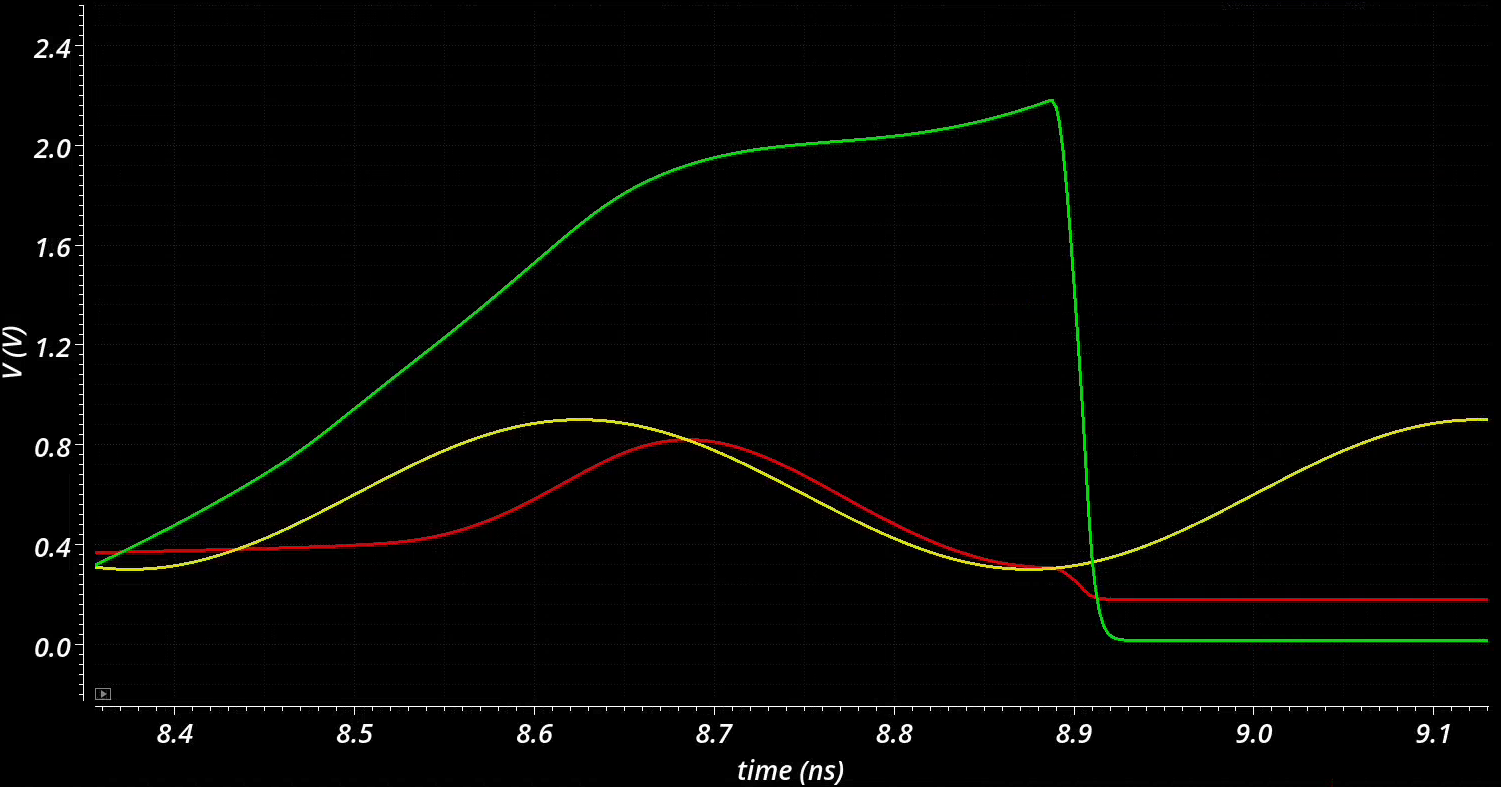 The value of a capacitor drifts while it switches off from the signal line.
Drift consists of switch gate charge injection, which is a fixed value and is calibratable, and resistive drift, which is dependent on signal V.
It is essential to keep the 
[Sample  Hold] transition time low.

NMOS instead of CMOS for the sampling switch!
(Sample)
Switch Gate V
Resistive Drift
Signal
(Hold)
[2] Jinseo Park, Design of an 8 Channel 40 GS/sec 20 mW/Channel Waveform Sampling ASIC in 65 nm CMOS, PM 2024
[Speaker Notes: From this timing diagram, when a capacitor switches off from the signal line, its stored value experiences an unwanted drift. This drift has two components:
There's switch gate charge injection, which occurs at a fixed value that we can calibrate out. 
Second, we see resistive drift, which varies depending on the input signal voltage 
Here, a faster Sample-to-Hold transition time leads to reduced drift effects. This is precisely why we opted for an NMOS switch instead of a CMOS implementation - it gives us faster transition times and ultimately better sampling accuracy.]
Minimizing Sampling Switch Resistance
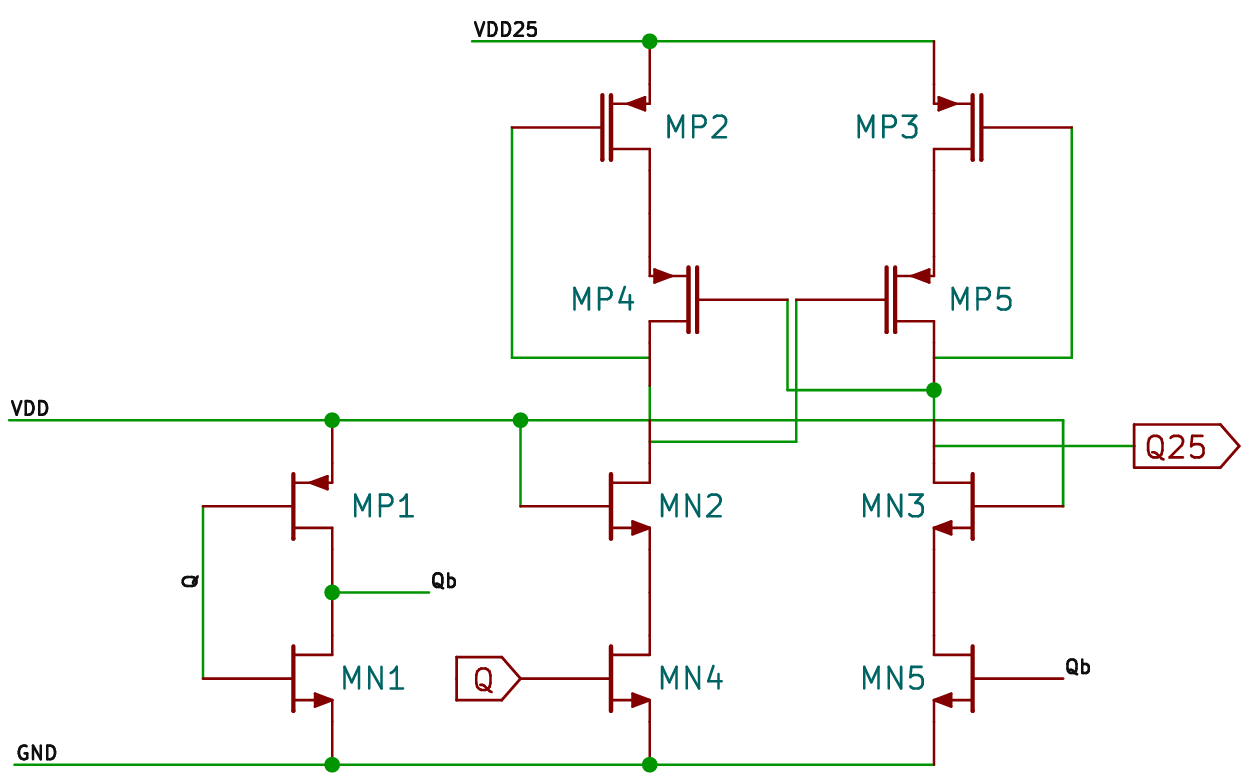 We use a voltage level shifter to minimize switch resistance while keeping its gate voltage high.
[Speaker Notes: In our design, we prioritized minimizing the sampling switch's on-resistance through voltage control. We chose a 2.5V I/O nMOS switch over a 1.2V core device, as it delivers significantly lower on-resistance at minimal length when operated at its respective gate voltage.
By restricting the input voltage to the lower half of the 2.5V I/O nMOS drain voltage range, we eliminated the need for a complementary switch. This decision required implementing a 1.2V to 2.5V voltage level shifter for each sampling switch.
Our key optimization focus was the on-to-off transition time, which is critical for voltage uncertainty. Through careful VLS device width adjustments, we achieved transition times ranging from 15-22 picoseconds 
Note:15ps Best case, 22ps worst case – on to off transition time of the sampling switch]
Reducing Clock Power: 40GS/s without 10GHz clk
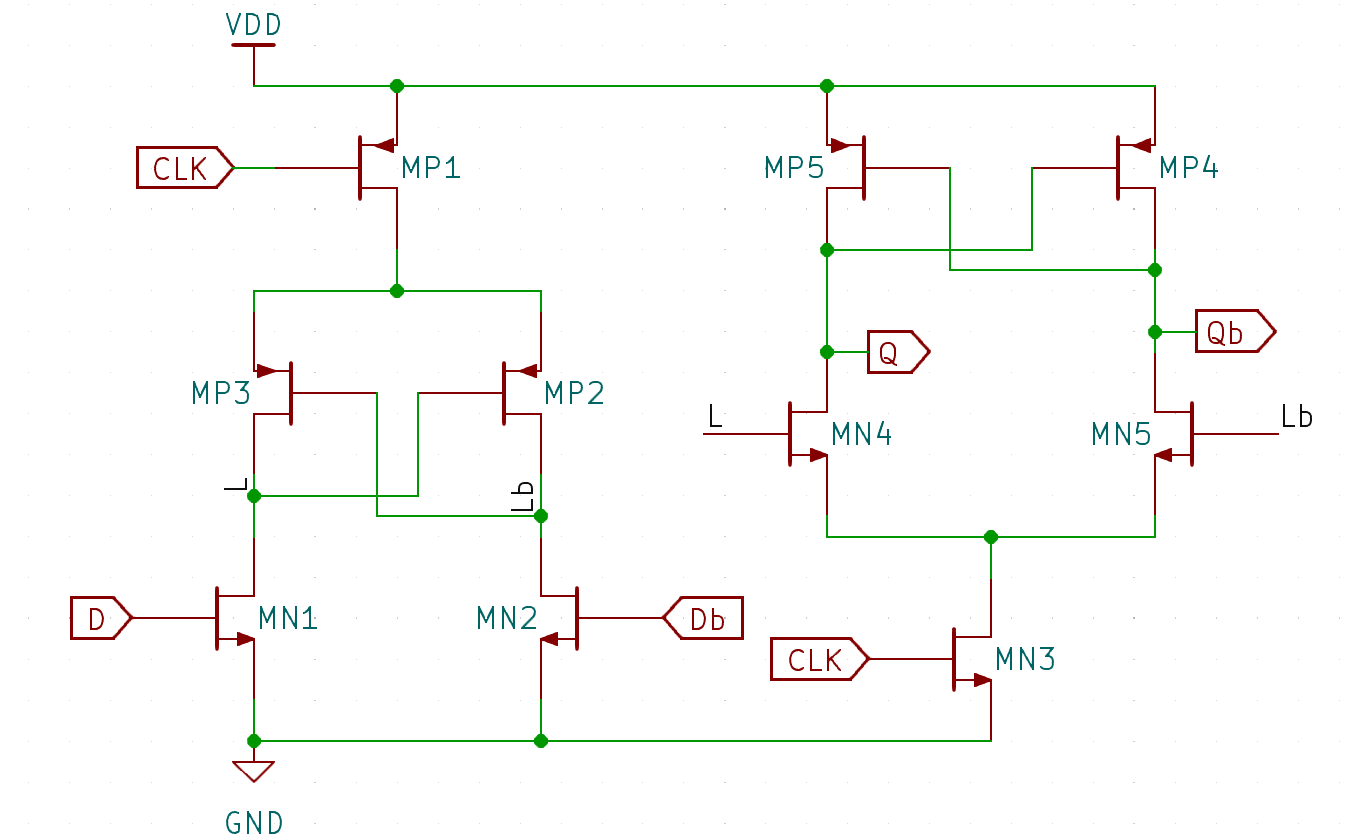 Using both clock edges, we can achieve 10 GSps with half the frequency
Left: Schematic of Shift Register
[Speaker Notes: To achieve our target of 40 GigaSamples per second sampling rate in the interleaved SCA, we needed each fast SCA column to operate at 10 GS/s. However, distributing a 10 GHz clock across the chip would incur substantial power costs.
Our solution was to implement a dual edge-triggered flip-flop design, allowing us to operate with a 5 GHz clock instead. This approach effectively halves our clock power consumption while maintaining the desired sampling rate by using both edges of the clock.]
Signal Path: Bandwidth
Key Specs:
- Source Follower Bandwidth 5 GHz
- Wire-bond Bandwidth 4 GHz
- Slow Bank Bandwidth 2 GHz
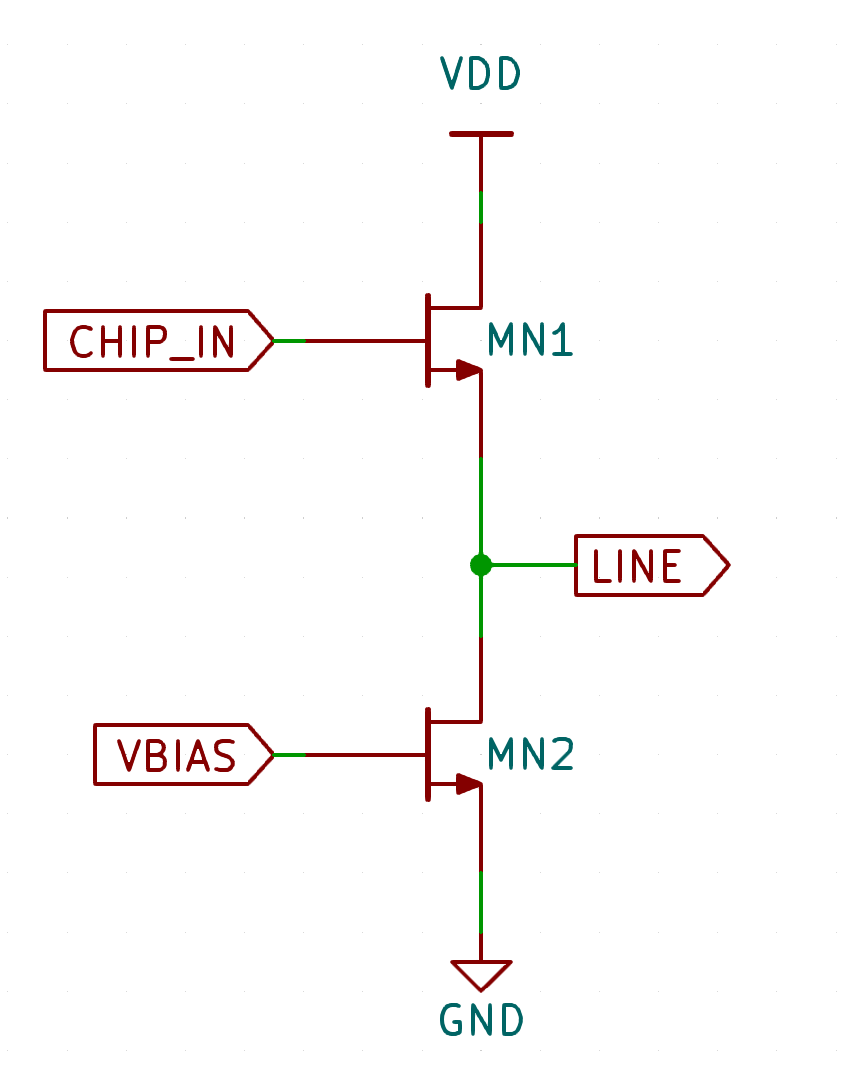 - C1, C3, R2, L1 are components placed on board for capacitive coupling.L2 and C2 are the parasitic inductance and the capacitance of the wire bond and ESD combined
 - Pedestal Voltages are controlled by the FPGA
[Speaker Notes: Main Signal Path: At the chip entry point, where wire bonds and ESD protection devices become our bandwidth bottlenecks.

Initially, we faced a bandwidth limitation of less than 2 GHz when routing signals directly to sampling capacitors, due to input inductance. We addressed this by implementing a 5 GHz source follower. We should clarify that wire bonds still limit the overall bandwidth to around 4GHz.

To prevent cross-contamination of switching noise between interleaved SCA columns, each fast column gets its own dedicated source follower. The slower bank, operating at 5 GS/s, uses a separate 2 GHz source follower since it doesn't require the full 4 GHz bandwidth.]
Signal Path performance
Voltage Linearity Plot
“5GHz” Source Follower
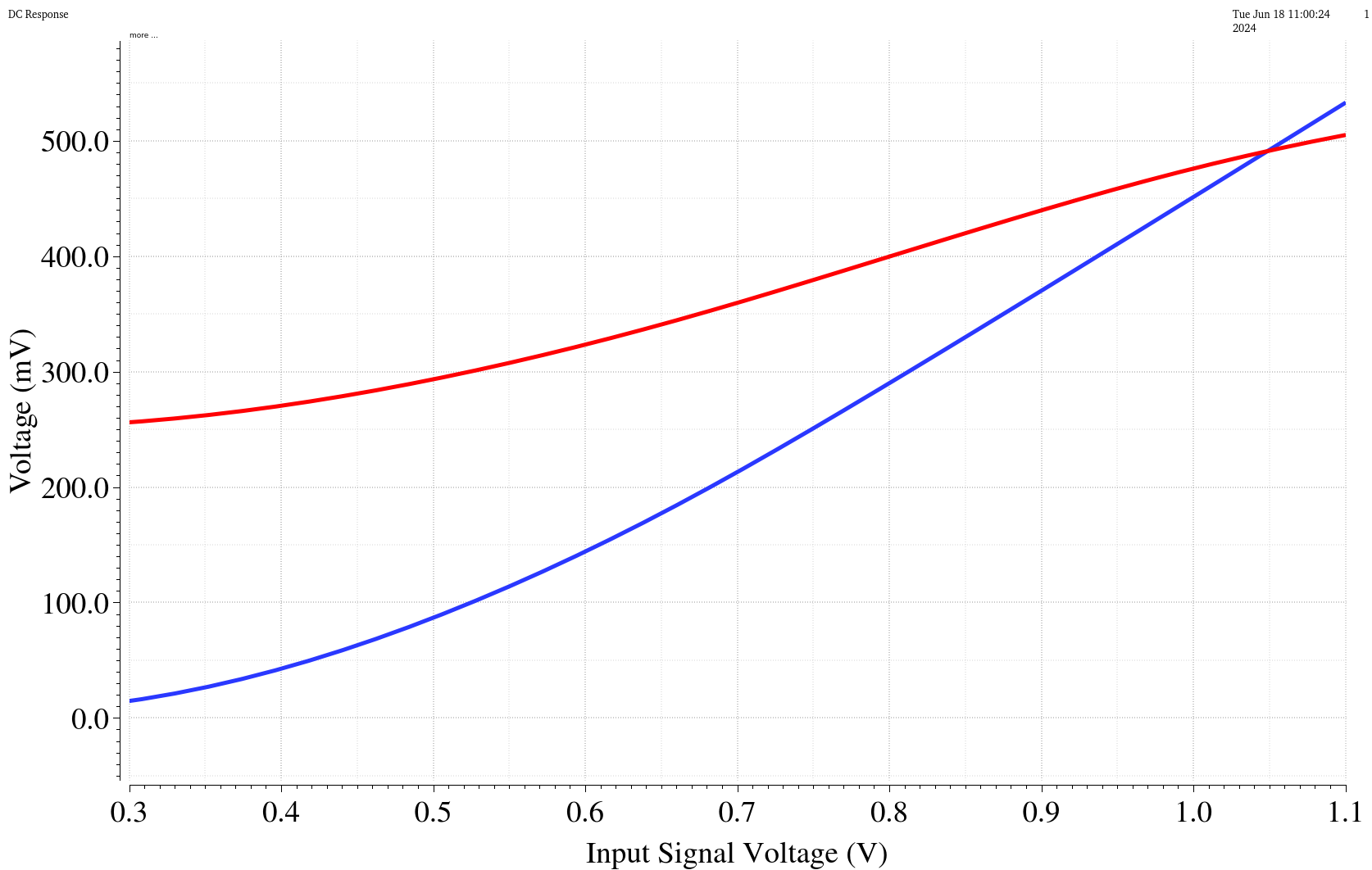 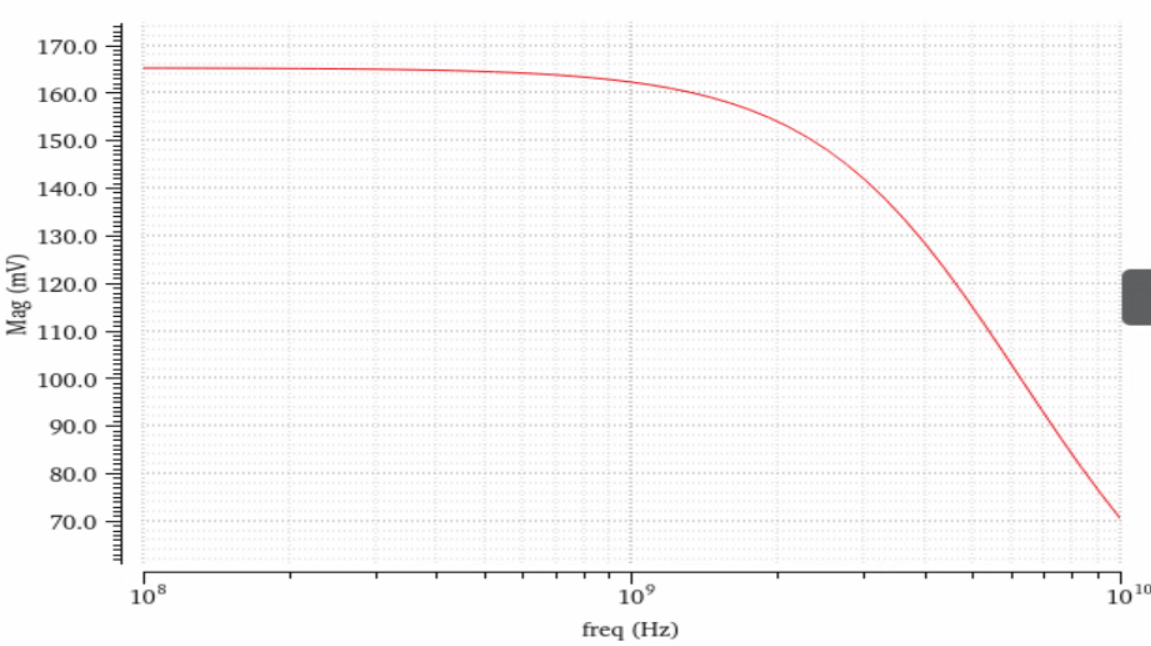 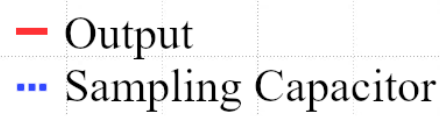 AC Sweep (100MHz – 10GHz)
[Speaker Notes: In our simulations, we maintain good linearity between 300 millivolts and 1.1 volts in the main signal path. While this indicates some non-linearity at the extremes, this can be addressed during chip calibration.
For bandwidth performance, our simulations confirm that the input source followers for fast SCA columns effectively preserve signals up to 4.9 GHz, meeting our design targets. Additionally, the readout source followers perform excellently, limiting voltage drop in the sampling capacitors to less than one millivolt.]
High bandwidth but Low Power consumption?
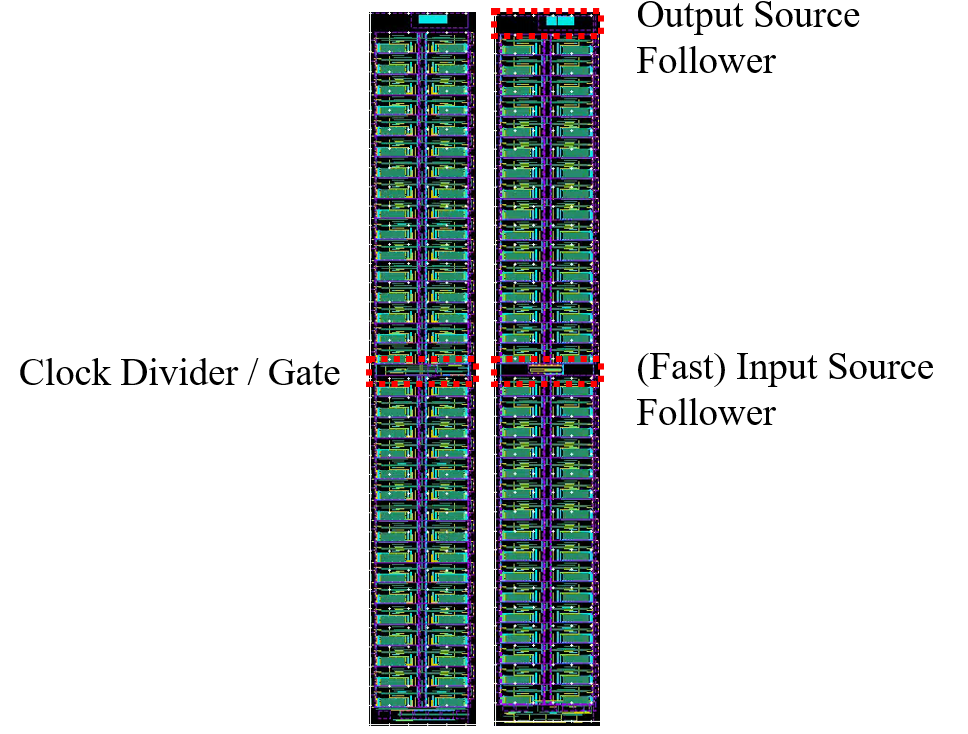 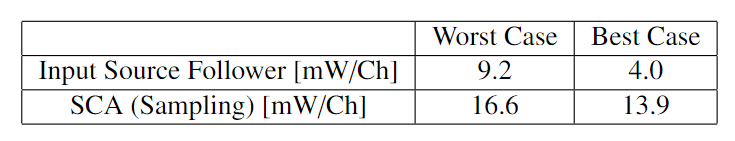 Table 1: Power consumption
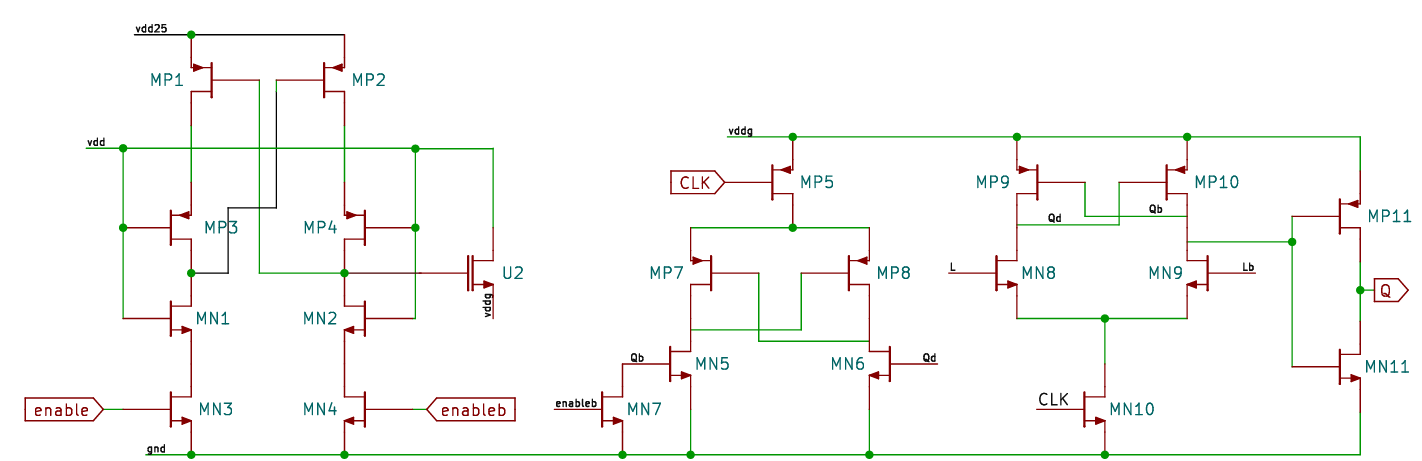 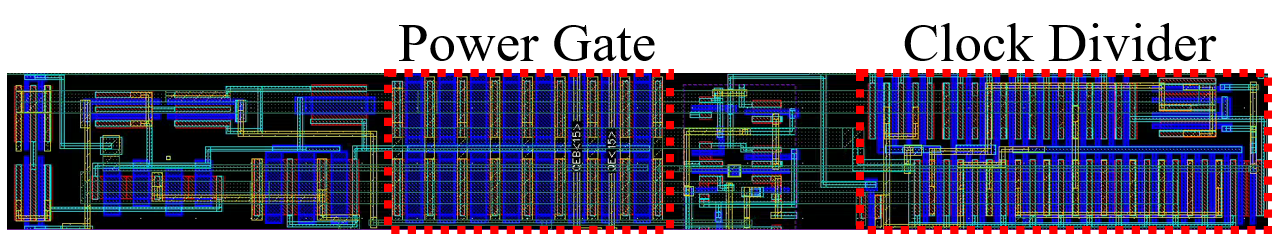 Left: Slow SCA, Right: Fast SCA
Clock Gate Schematic (Top), Layout (Bottom)
20 mW/Channel achieved by: Clock Gate, Source Followers and Voltage shifters
[Speaker Notes: Let's look at power consumption across different process corners. The input source follower consumes between 4 and 9.2 milliwatts per channel while the SCA sampling operation consumes between 13.9 and 16.6 milliwatts per channel. Here, we've implemented a power-saving feature where the input source follower is disabled during readout, bringing the total power consumption below 1 milliwatt per channel during this phase.

To further reduce power consumption, we designed a clock gate so that a maximum of two slow SCA columns get the clock at any given time. This also doubles as a clock divider, as the slow columns operate at half the frequency of the fast columns.]
Summary
We have designed and taped-out a PSEC5 “pathfinder” waveform digitizing ASIC with:
A goal of picosecond timing resolution for precise detector readout
Dual-mode sampling architecture enabling: 
204.8 ns capture window
6.4 ns high-resolution windows for critical timing regions
Multi-Hit capability
Intended for large-scale experiments: 
8 channels per chip
20 mW/Channel power consumption
65nm CMOS TSMC Process
[Speaker Notes: So, we have designed and submitted a first version of PSEC5, where we are aiming for a goal of sub-picosecond timing resolution.

The chip’s dual-mode sampling architecture enables a long 204.8ns capture window, and 6.4ns worth of high-resolution windows to capture specific regions of interest.

The configurability of the fast SCAs and a discriminator that can trigger multiple times during the slow SCA’s window allow for multi-hit capability.

The Chip has 8 channels, consuming 20 mW each. We forsee potential applications of this chip in large-scale experiments such as LHcb and the EIC.]
How do we achieve picosecond resolution with ~25ps sampling bins
Multiple samples during the rise time.
Triggered when the signal reaches the discriminator’s output – fast bank takes 64 samples.
Signal can be interpolated
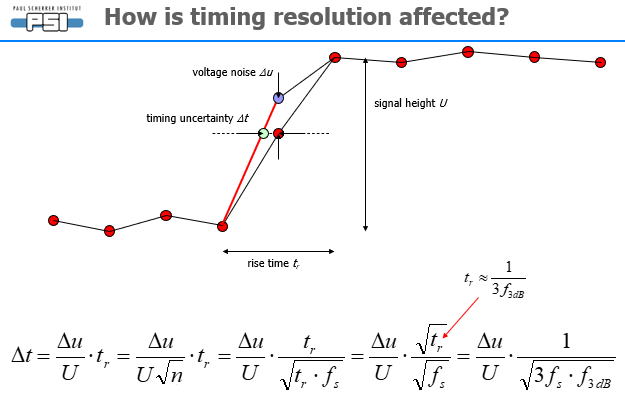 [Speaker Notes: Rise time of LAPPD pulse 0.5 ns, using a fast bank – we are taking 64 samples within a 1.6ns timeframe. We will have multiple samples, and the waves can be reconstructed.]
Design and Implementation for the Digital Block of PSEC5
Ahan Datta; University of Chicago
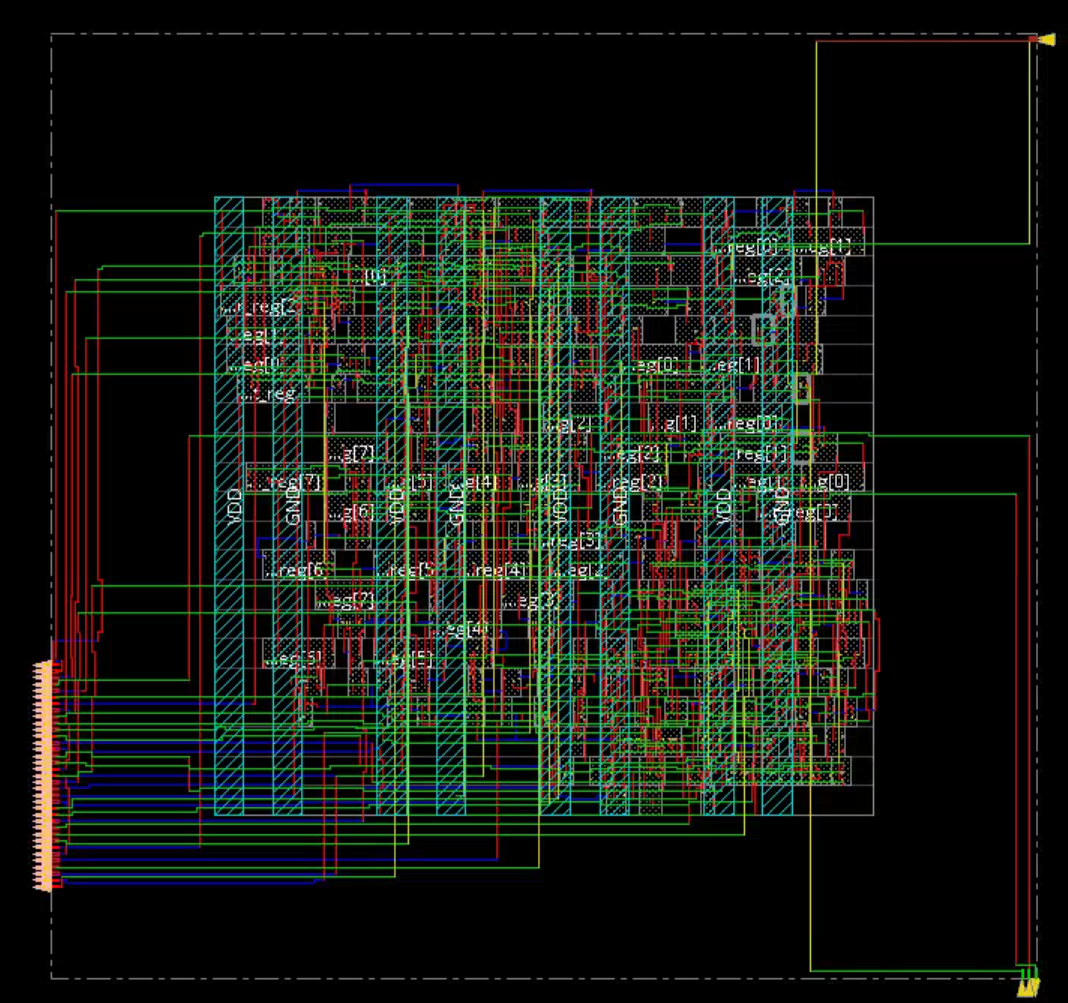 Ahan Datta1, Evan Angelico2, Andrew Aarzac1, Davide Braga3, Troy England3, Henry J. Frisch1, Mary Heintz1, Eric Oberla1, Nathaniel J. Pastika3, Jinseo Park1, Hector D. Rico-Aniles4, Paul M. Rubinov3, Xiaoran Wang3, Y.M. Richmond Yeung1
Enrico Fermi Institute, The University of Chicago
Stanford University
Fermi National Accelerator Laboratory
North Central College
Outline
Role of the SPI block in PSEC5 (1 min)
Overview of the Design (4 min)
Implementation and Verification (4 min)
SPI Block in PSEC5
Serial Peripheral Interface (SPI) block
Controls:- What channels to trigger on
- How delayed is the trigger
- On-chip Voltage Controlled Oscillator (VCO)
- Timestamp Readout
Need a register-address structure to control these functions
See Richmond Yeung’s talk on PSEC5
[Speaker Notes: Richmond’s talk was concerned with the sampling, which is the main function. On the other hand, one must control the parameters of the chip, such as setting the trigger channels, setting the trigger delay, fixing the course tuning for the on-chip VCO, and timestamp readout for each channel. This talk is about the implementation of these settings using a register-address map with the SPI protocol, and how we verify its effectiveness.]
SPI Register Table
Registers 4-59 contain the values for the timestamp counters

Registers 1-3 and 61-65 control the chip with all the desired parameters

If the chip has an address and data, it knows what to do.
[Speaker Notes: This is the address-register mapping we constructed. The main feature of this design is the two kinds of register, timestamp registers and setting registers, which are read-only and read-write respectively. We have to design for these two functions simultaneously.]
SPI Block Diagram
Four Stages:
Read in data
Write given data if applicable
Store data in registers
Read out the requested data
Input Shift Register
Write Logic
Held Data Access & Serial Readout
Data Registers
[Speaker Notes: The four-stage design can handle both reading and writing by manipulating the datapath based on the address of the register sent in. For example, if the address is set to a read-only register, the whole write logic is ignored.]
Reading and Writing Waveform Diagrams
Reading from Registers
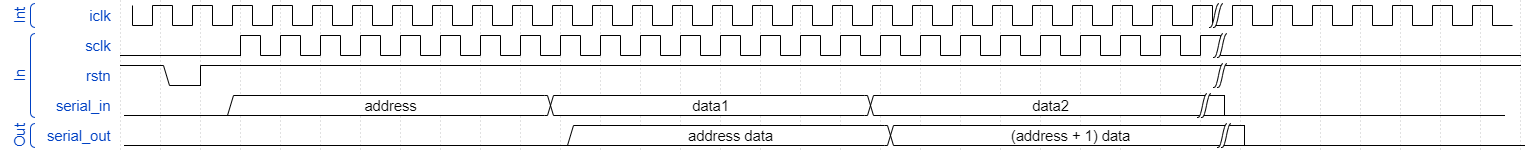 Writing to Registers
8-bit words, first word sets the address, following words are the data. At the same time, the data in the chosen register is read out.
[Speaker Notes: The reading and writing waveforms are exactly the same, with the exception of having a different address.]
Pre-Implementation Verification
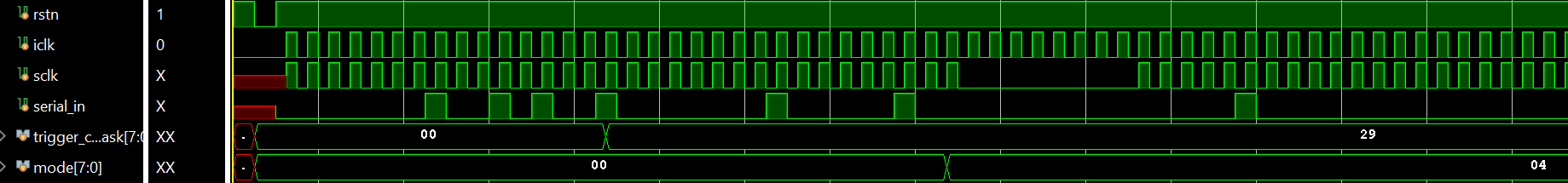 Simulated Writing Diagram
(Should be compared to the previous slide)
Can use commercial FPGA software to test designs before implementation
Can also use open-source (System) Verilog compilers like Icarus or Verilator for verification
[Speaker Notes: The simulations, done in Vivado, agree with the desired waveform diagrams. In this example, we set the address to 1, which is the trigger_ch_mask register. Then we write the desired data to it. After we are done writing, the address rolls over to the next address, register 2. This is the mode register, which we then write to, before ending the transaction by waiting 8 internal clock cycles without an sclk pulse.]
Implementation: Cadence Genus & Innovus
Total Size: 60x60 μm2
Die Size: 40x40 μm2
Power Rails,
Connected Globally
Example of Pin Connections
2 Steps:
- Genus: HDL → Netlist
- Innovus: Netlist → transistors
[Speaker Notes: In implementation, there are two steps which take the HDL to actual transistors. Largely, this process is automated, up to the power connections and pinout. These two considerations are highly context dependent and require thinking about global layout of the chip.]
Timing Constraints
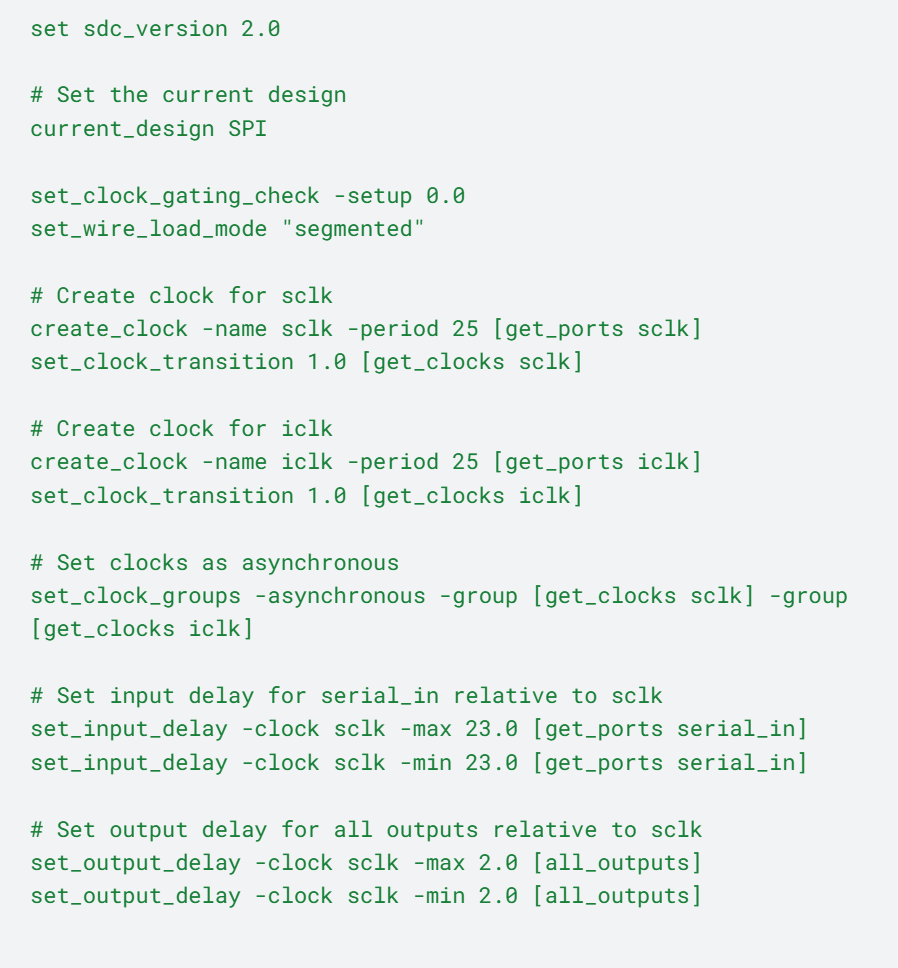 Since this block is interacting with an FPGA, we expect certain rise and fall times on the inputs and outputs

We can explicitly state our assumptions and expectations to verify if our design is timing-robust
System Design Constraints (SDC) Document
[Speaker Notes: The second kind of verification is timing verification, where we test the rise and fall times for the signals coming out of the block, given certain assumptions about the signals going into the block. This is done using an SDC file which is fed into Innovus at the time of implementation.]
Post-Implementation Timing Verification
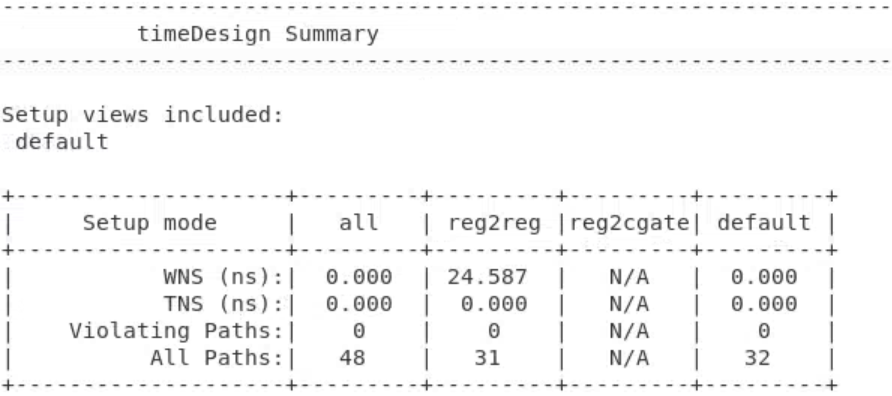 *WNS: Worst Negative Slack
*TNS:  Total Negative Slack
Time remaining before next clock cycle. Positive is good
Given the previous constraints, we can verify if our design satisfies them in simulation.
[Speaker Notes: The results of the timing verification are given in terms of Worst Negative Slack, and Total Negative Slack. We want the worst negative slack to be positive, indicating that the chip is able to process the data per clock cycle in the longest datapath. The total negative slack should be zero, as we want no processing time greater than the clock period.]
Current Status
The chip is submitted to TSMC and due back on Nov. 21
We are currently designing the multi-board FPGA-based test system for the chip
Acknowledgements – We express our deepest gratitude to the University of Chicago and Fermilab Joint Task Force Initiative (JTFI), the Jeff Metcalf Internship Program, and the University’s Quad Research Grants for their Essential Support
The Role of Young University Undergraduates Guided by National Lab Experts, in the Design of PSEC5,a 40 GS/sec 4GHz 8-Channel Mixed-Signal ASIC
Troy England1, Farah Fahim1, Nathaniel J. Pastika1, Paul M. Rubinov1, Xiaoran Wang1, H. Daniel Rico-Aniles2, Evan Angelico3, Andrew Arzac4, Ahan Datta4, Henry J. Frisch4, Mary Heintz4, Jinseo Park4, Y.M. Richmond Yeung4
1 Fermilab National Lab, 2 North Central College, 3 Stanford University, 4 University of Chicago
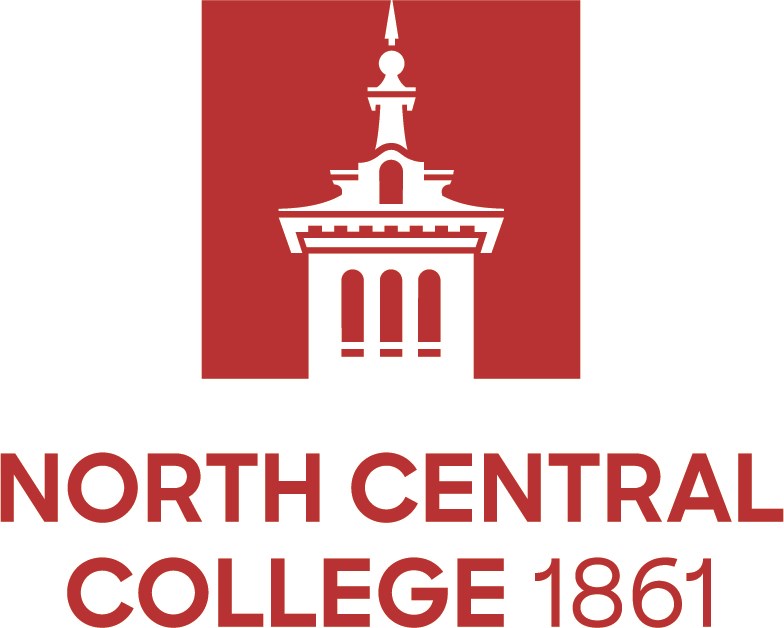 28
Outline
Introduction
The Design of a Pico-Second Readout ASIC
Required EE Skills
Research Students Background
Model for Working with Undergraduate Researchers
Results
29
Introduction
Advanced ASIC design to instrument detectors requires specialized knowledge and skills. 
These skills are rarely taught to physics students.
The participation of students in research projects exposes them to experiences and education beyond the classroom.
Inter-institutional collaboration greatly enhances this experience.
Through the PSEC5 project, we have unintentionally found that undergraduates have a remarkable aptitude for high-end ASIC design.
30
The Design of a Pico Second ASIC
8 Channel multi-hit design.
4 Fast switched capacitor arrays (SCA).
1 Slow SCA.
Zero crossing discriminator.
Digital readout controller.
VCO as clock source.
SPI communication
31
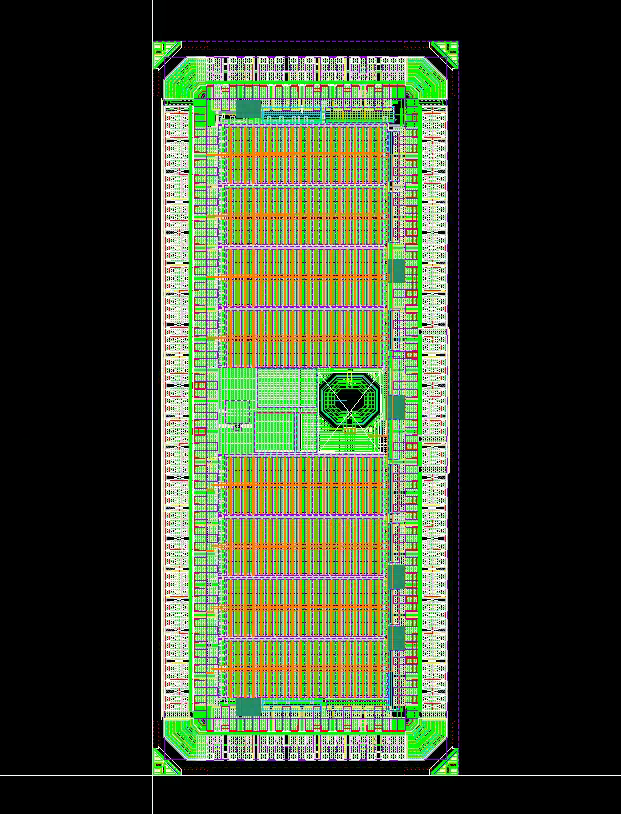 The Design of a Pico Second ASIC
An IC with the following simulated characteristics was taped-out.
Process 65 nm TSMC
Signal to Noise Ratio 1000
Sampling Rate 40 GS/s(5 GS/s)
Analog Bandwidth 4 GHz
Area 2.4 mm2
Power of 20mW/Ch
32
FPGA-Based Testing Boards
Control Board
An AMD Kria FPGA board.
Ethernet, UART, JTAG, and SPI communication protocols.

DUT Board
Includes all discrete components required for the ASIC to function
ADC
DAC
Phase detector, buffers, filters, and voltage reference circuits.
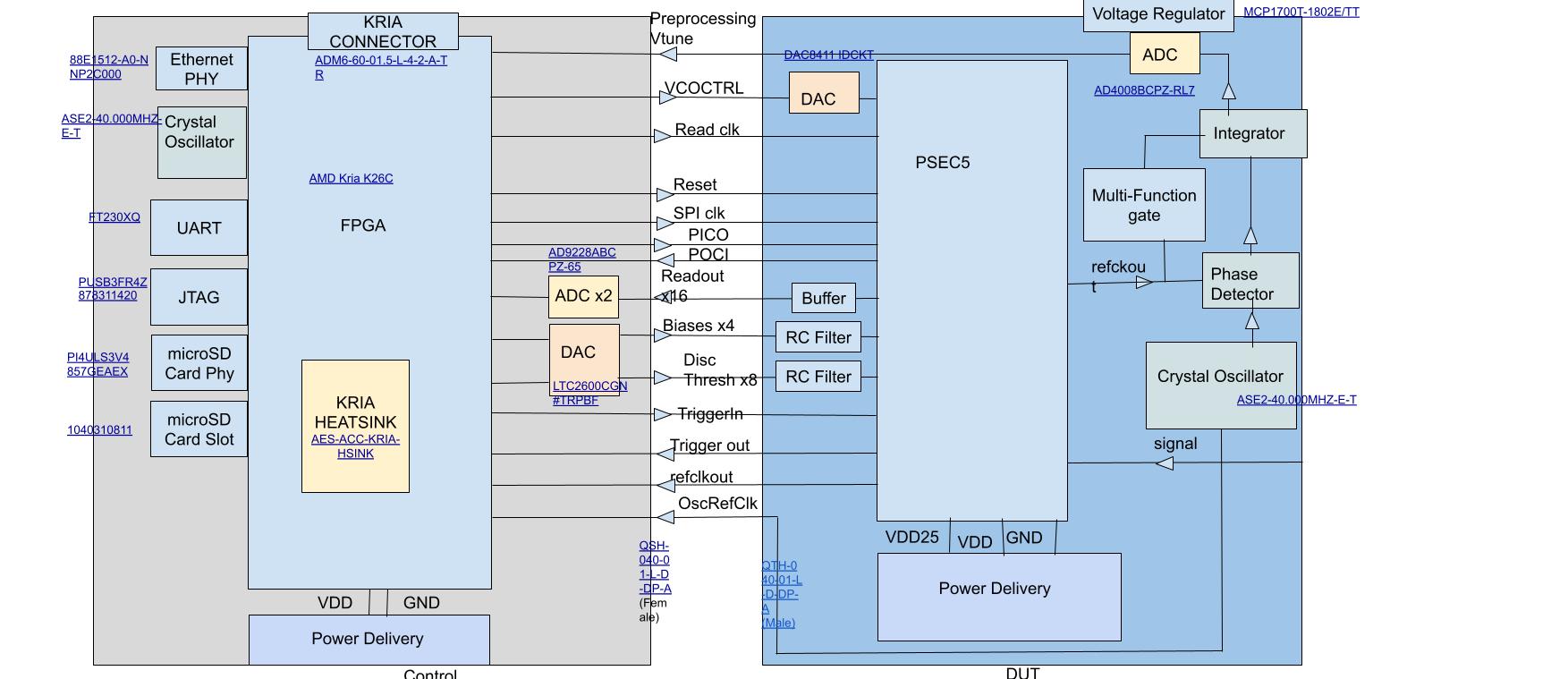 33
Required Engineering Skills
Digital Design
      Custom integrated logic design, serial communication protocols, RTL design, Verilog, SystemVerilog, and VHDL.

Analog Design
Transistor level design, simulation, and layout of switches, sample-and-hold, voltage control oscillator, level shifters, and buffers.

Software
     Cadence software (Virtuoso, Spectre, Layout Suite XL), Vivado Design Suit, and KiCad.
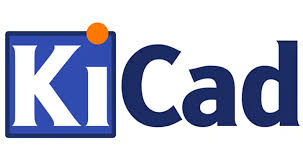 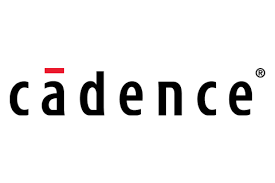 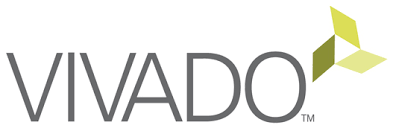 34
Research Student’s Background
The student group is composed by 4 undergraduate physics and math students.
two Sophomores,
one Junior, and
one Senior.

The students had no prior experience in circuit design beyond a first-year electro-magnetism course.

Physics undergraduate students are rarely exposed to these engineering skills.
35
Model Found for Working with Undergraduate Researchers
Rule 1: Courses come first.
Students are given a clearly-defined responsibility inside a close-knit group.
They are trusted and given freedom.
Commitment from institutions.
	Two-year seed funding with a review after the first year was provided by the UC-Fermilab Joint Task Force Initiative (JTFI)
Technical Support.
	-National Lab engineers provide general direction and immense experience with the 65nm TMSC process
       -Students work longer hours, have fewer unproductive administrative duties, and their cost/time ratio is lower.
       -Students can spend many more hours on both wider and deeper simulation than is usually affordable.
Communication is among equals.
36
Results
Professional experience in ASIC design for the Students. 
A full mixed-signal ASIC targeting ps resolution has been designed and taped out. (physical IC arrives today)
An FPGA-based test board to evaluate the chip and firmware to control it are currently under design.
Six abstracts have been presented. Two in CPAD 2023, one in PM24 – 16th Pisa Meeting on Advance Detectors (2024), and three in the CPAD 2024.
A Journal article is under review in the Nuclear Instruments and Methods in Physics Research Section A Journal.
37
Thank you for your attention!
Questions?
38
A Modular Test System for the PSEC5 40 GS/s waveform-sampling ASIC
Andrew Arzac - University of Chicago
Evan Angelicod , Andrew Arzaca , Ahan Dattaa , Troy Englandb , Henry J. Frischa , Mary Heintza , Nathaniel J. Pastikab , Jinseo Parka , Hector D. Rico-Anilesc , Paul M. Rubinovb , Maresa Wynda , Y.M. Richmond Yeunga
aEnrico Fermi Institute, the University of Chicago, 933 East 56th Street, 60637, Chicago, IL, USA 
bFermi National Accelerator Laboratory, 60510, Batavia, IL, USA 
cNorth Central College, 30 N. Brainard Street, 60540, Naperville, IL, USA 
dStanford University, 450 Jane Stanford Way, 94305, Stanford, CA, USA
Outline
Review of PSEC5 (1 min)
Overview of Modular Test System(3 min)
Board Design and Specifics (6 min)
Data Acquisition Considerations (1 min)
Current Status (1min)
PSEC5 (Pathfinder)
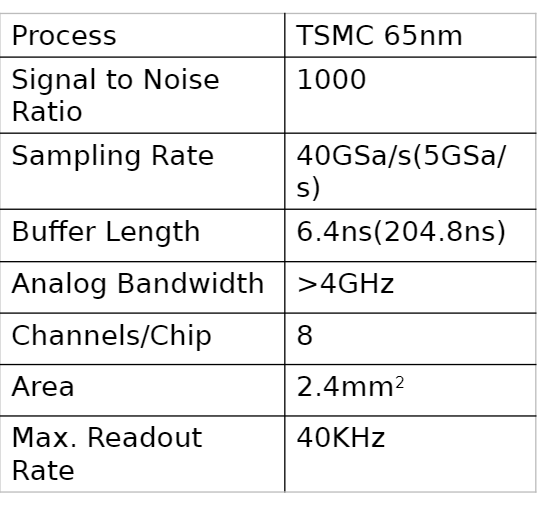 Timing resolution in detectors limited by electronics
8 Channel Waveform Digitizing ASIC
Goal: Sub-ps Timing 
Multi-hit Capability
4 Fast, 1 Slow buffer
Submitted to MUSE
Expected Arrival Today(!)
Modular Test System
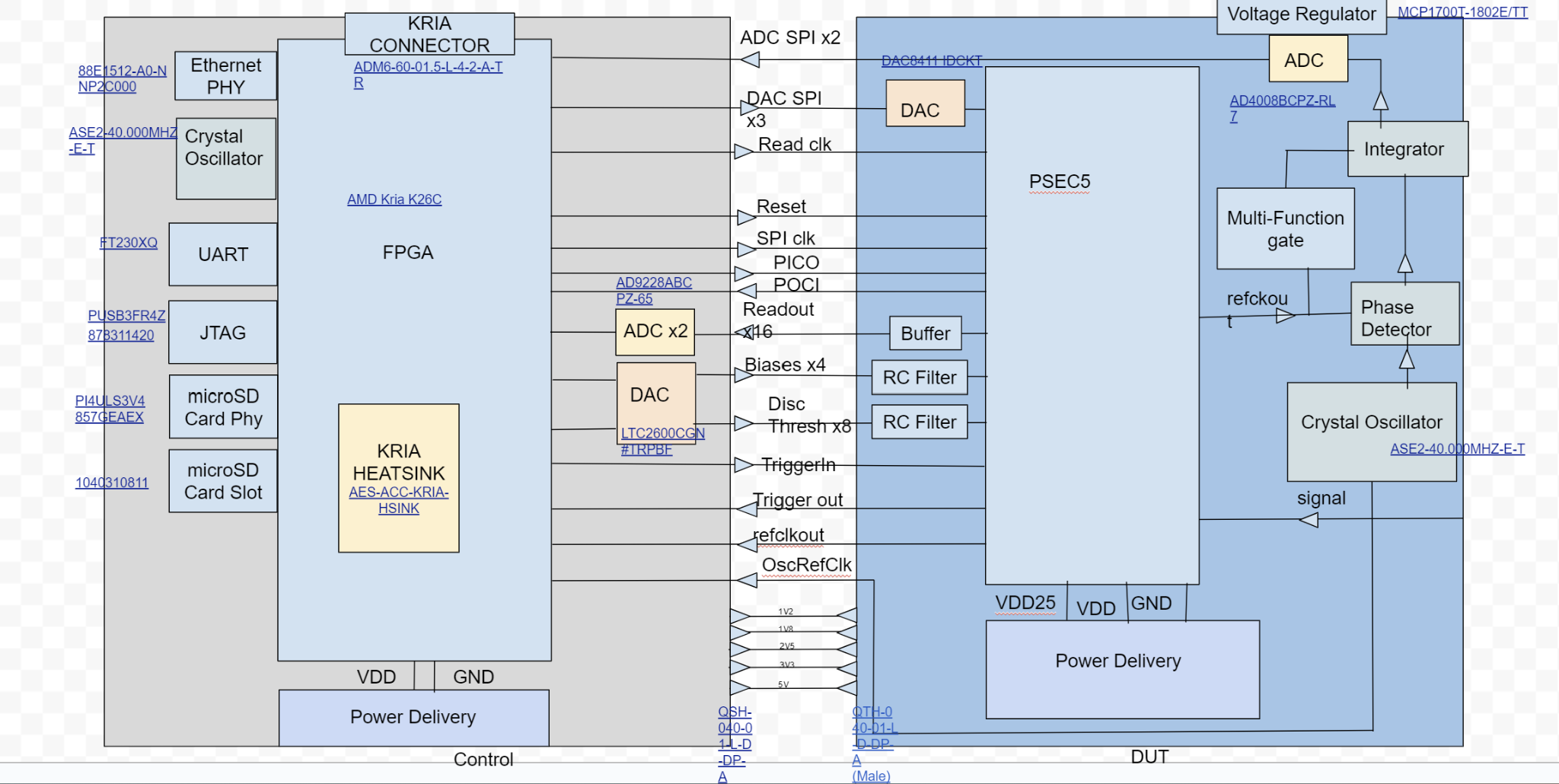 External
 ADC
CONTROL BOARD → KriaK26
Device Under Test (DUT) BOARD → PSEC5
DUT Board
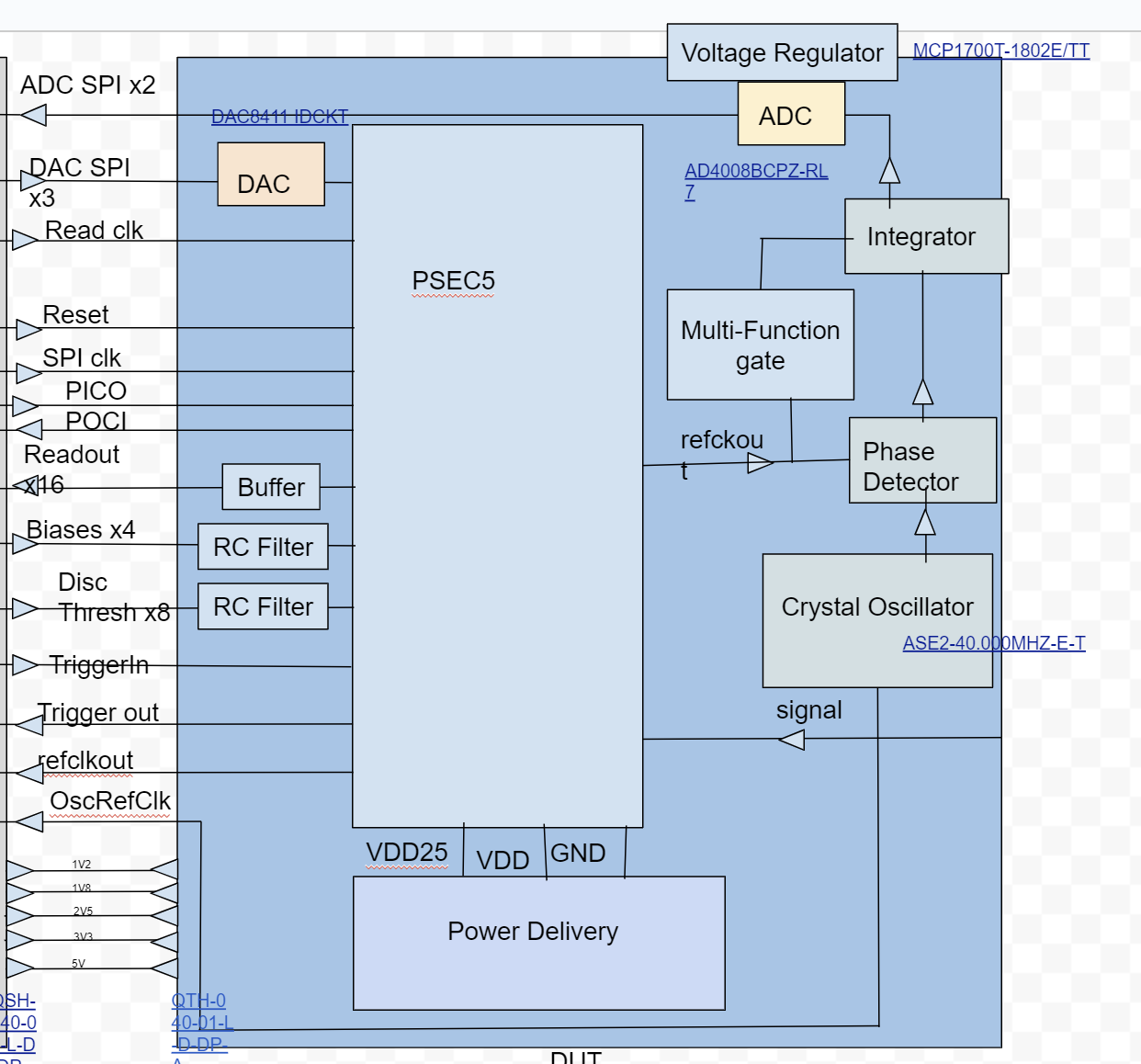 Pathfinder Chip
External PLL
Goal is 10GHz PLL in the final production chip
Example Design Consideration
LT6350
AD4050
AD4008
PLL frequency ~ 1MHz → 2MSPS needed
Control Board
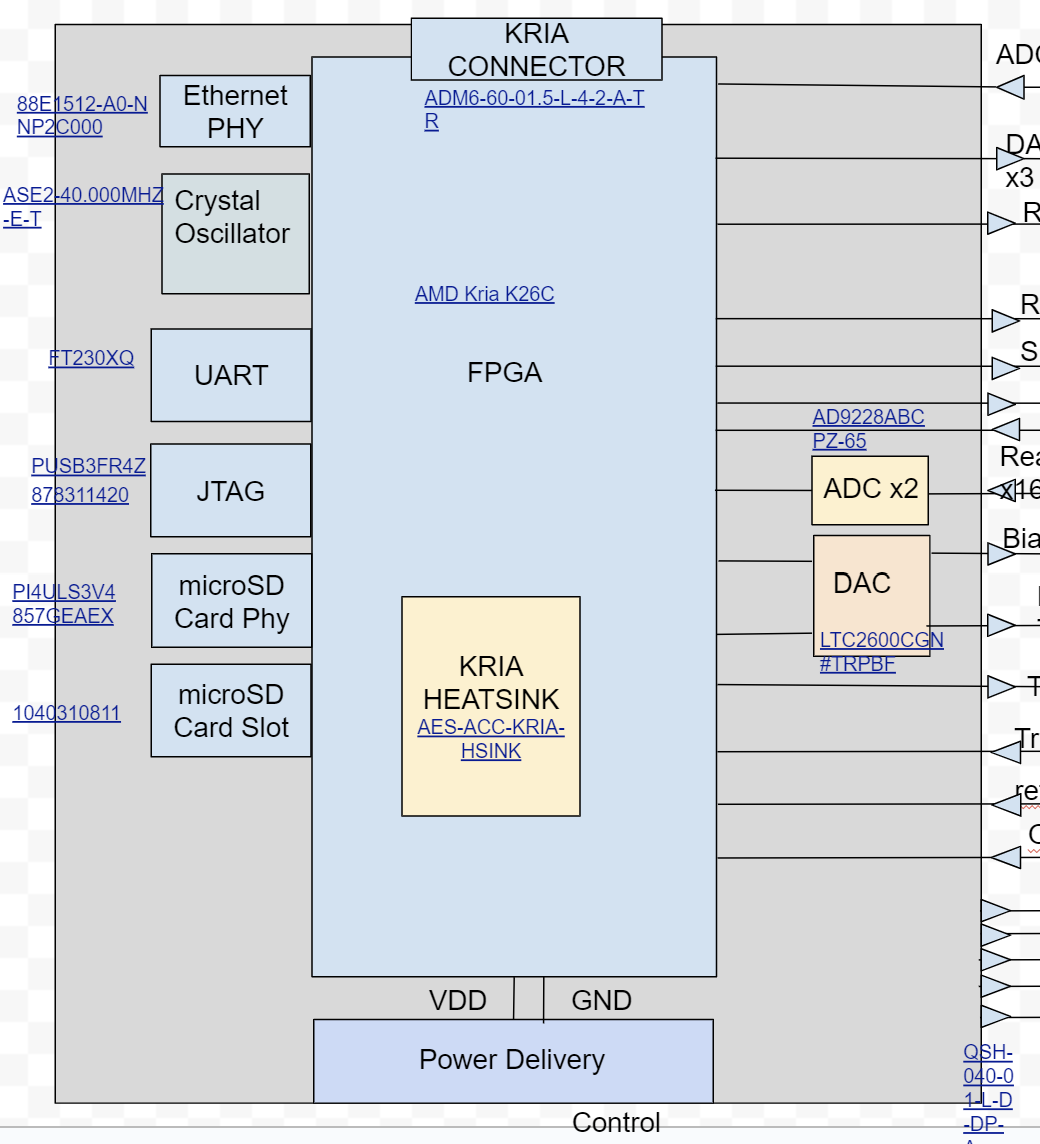 Houses FPGA
Houses external ADC 
IO to outside world
Cable Strain Relief
Power Rails
Takeaways
Workflow
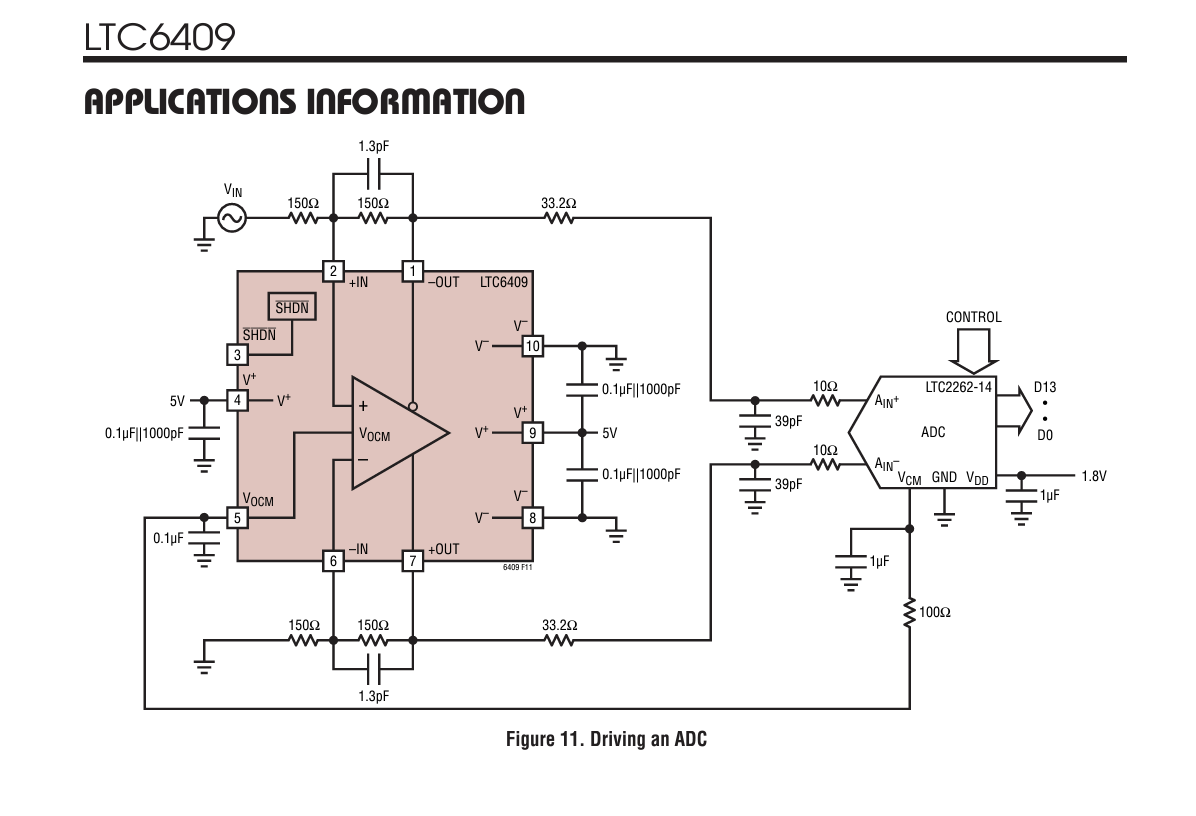 Reading Datasheets
Changing Values to Needs
Ordering Parts
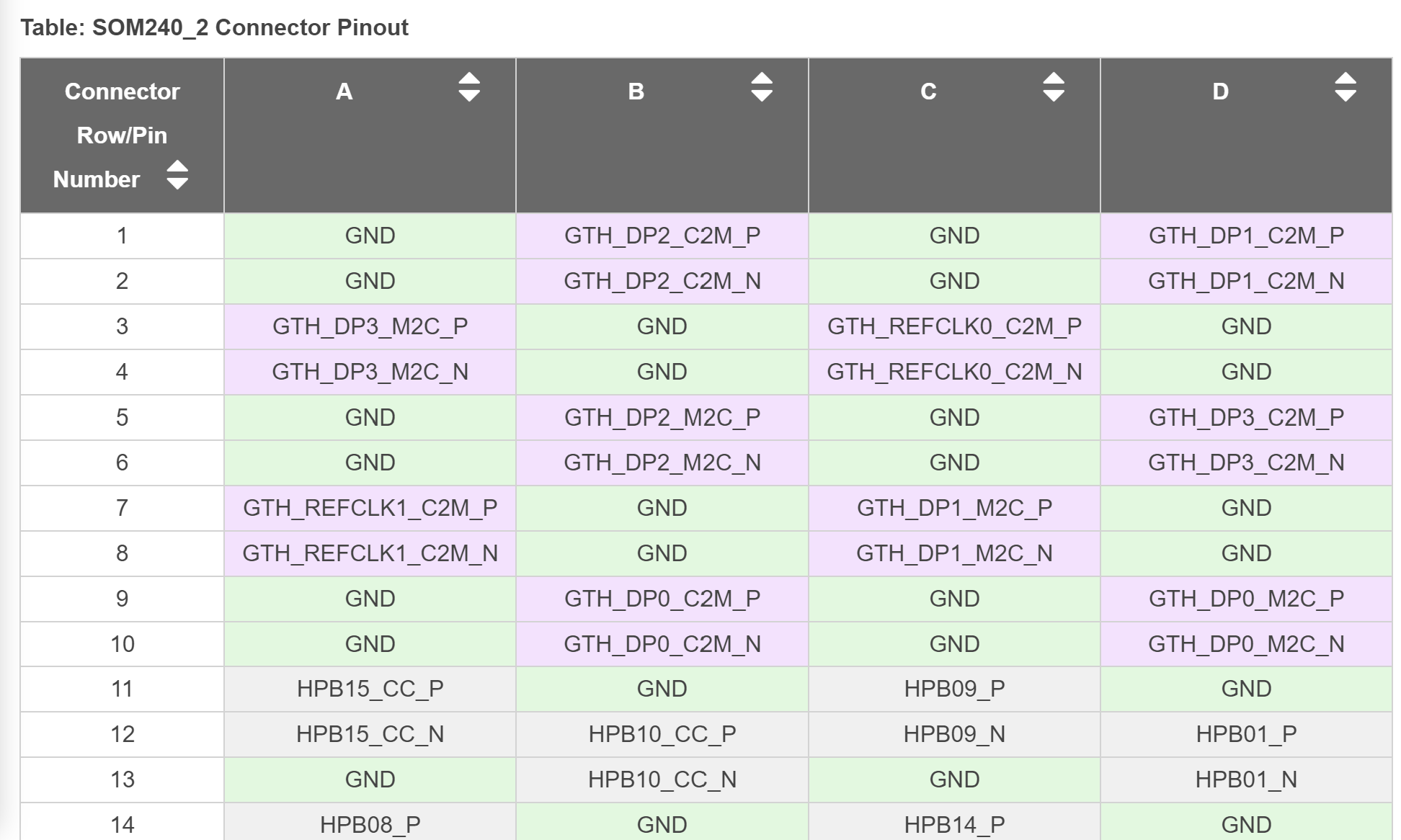 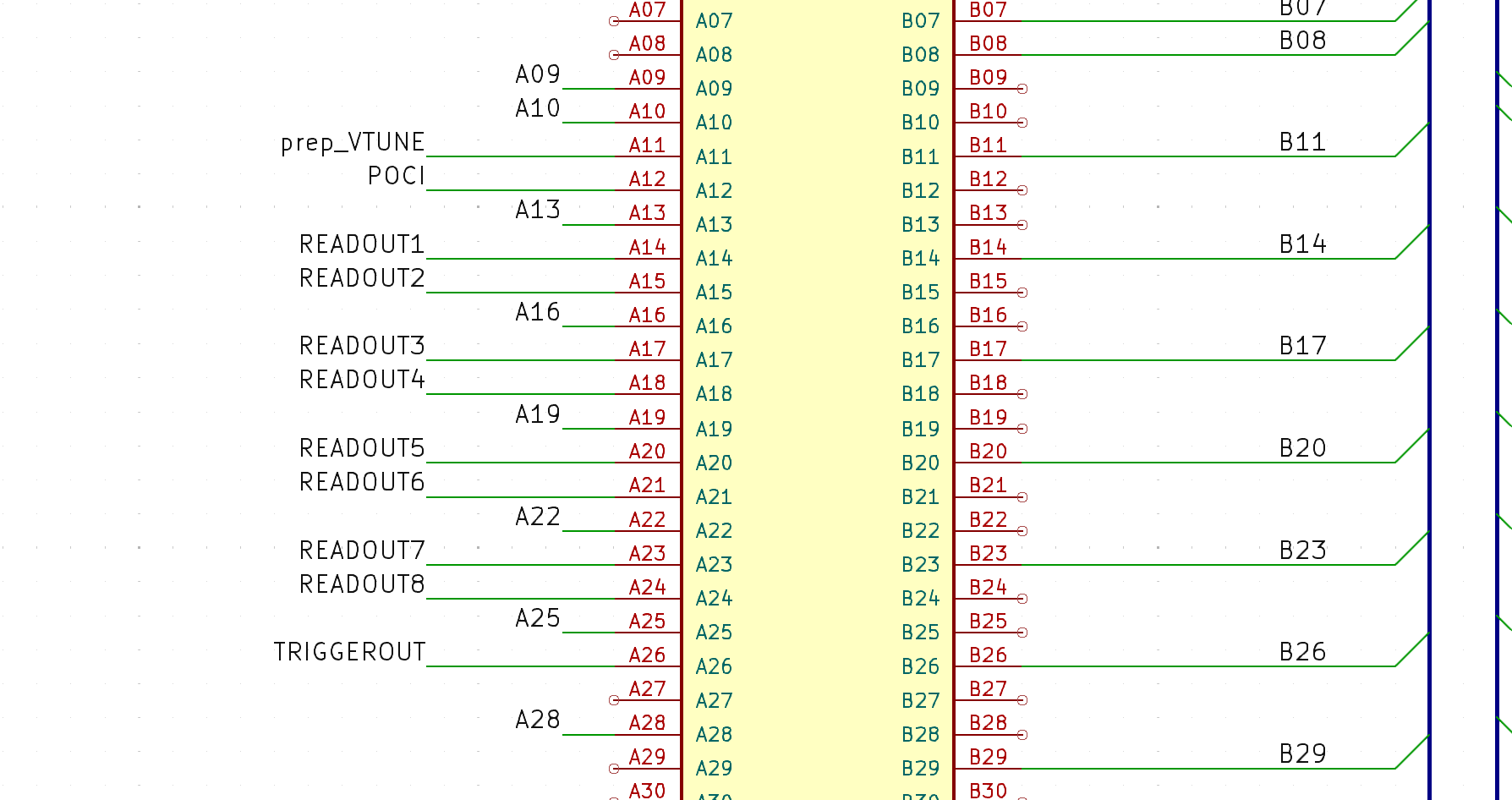 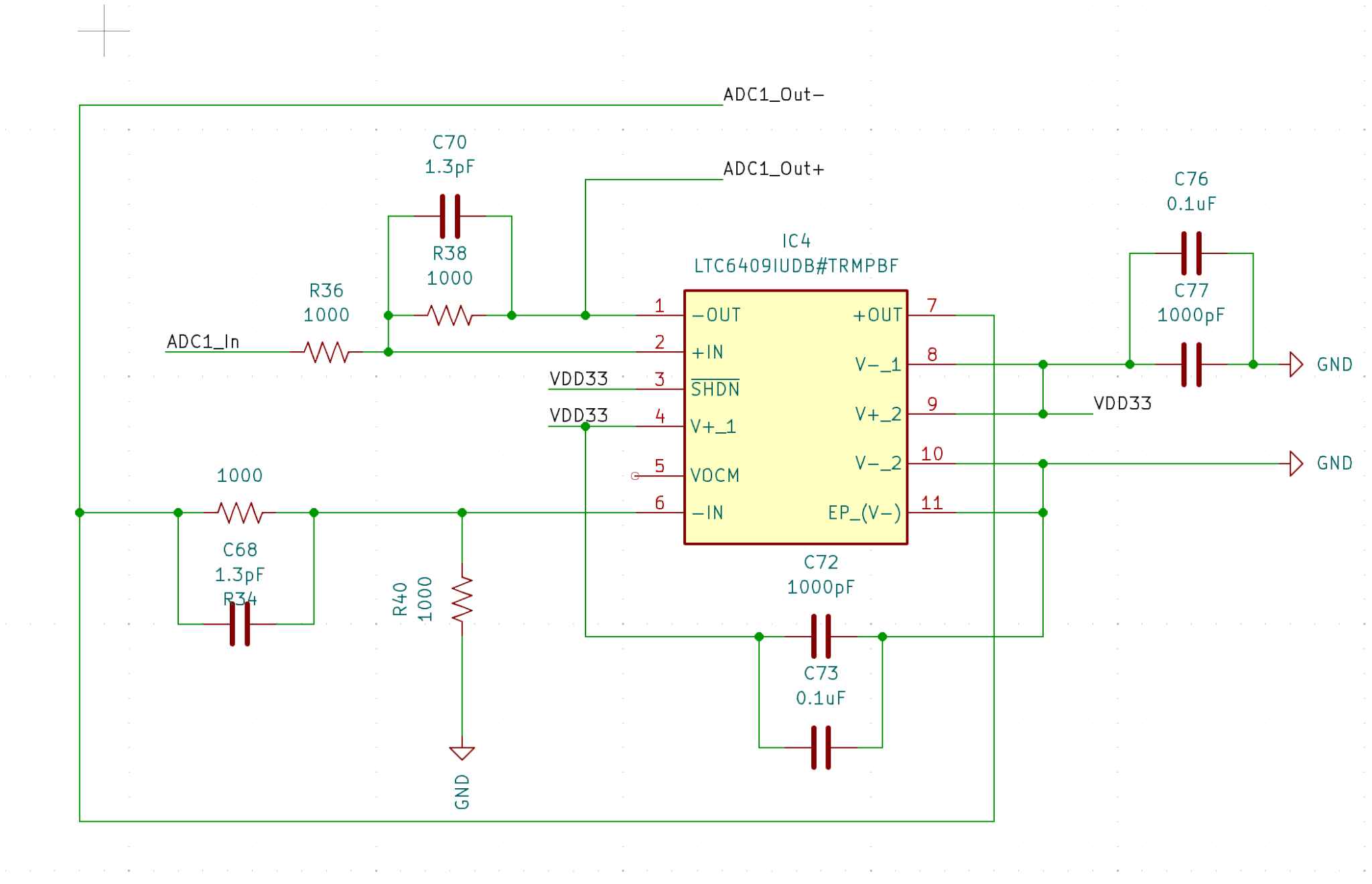 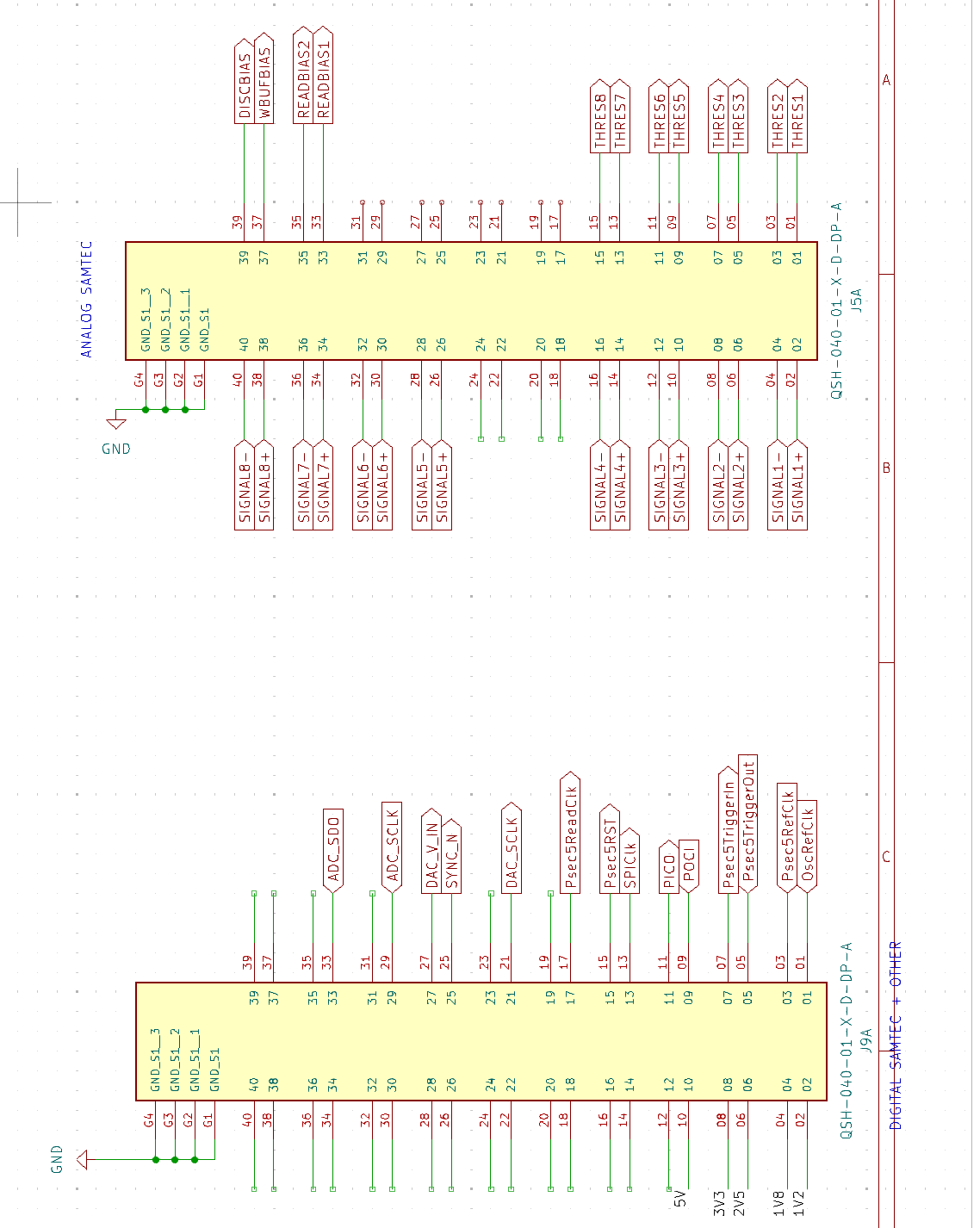 Floorplan Consideration
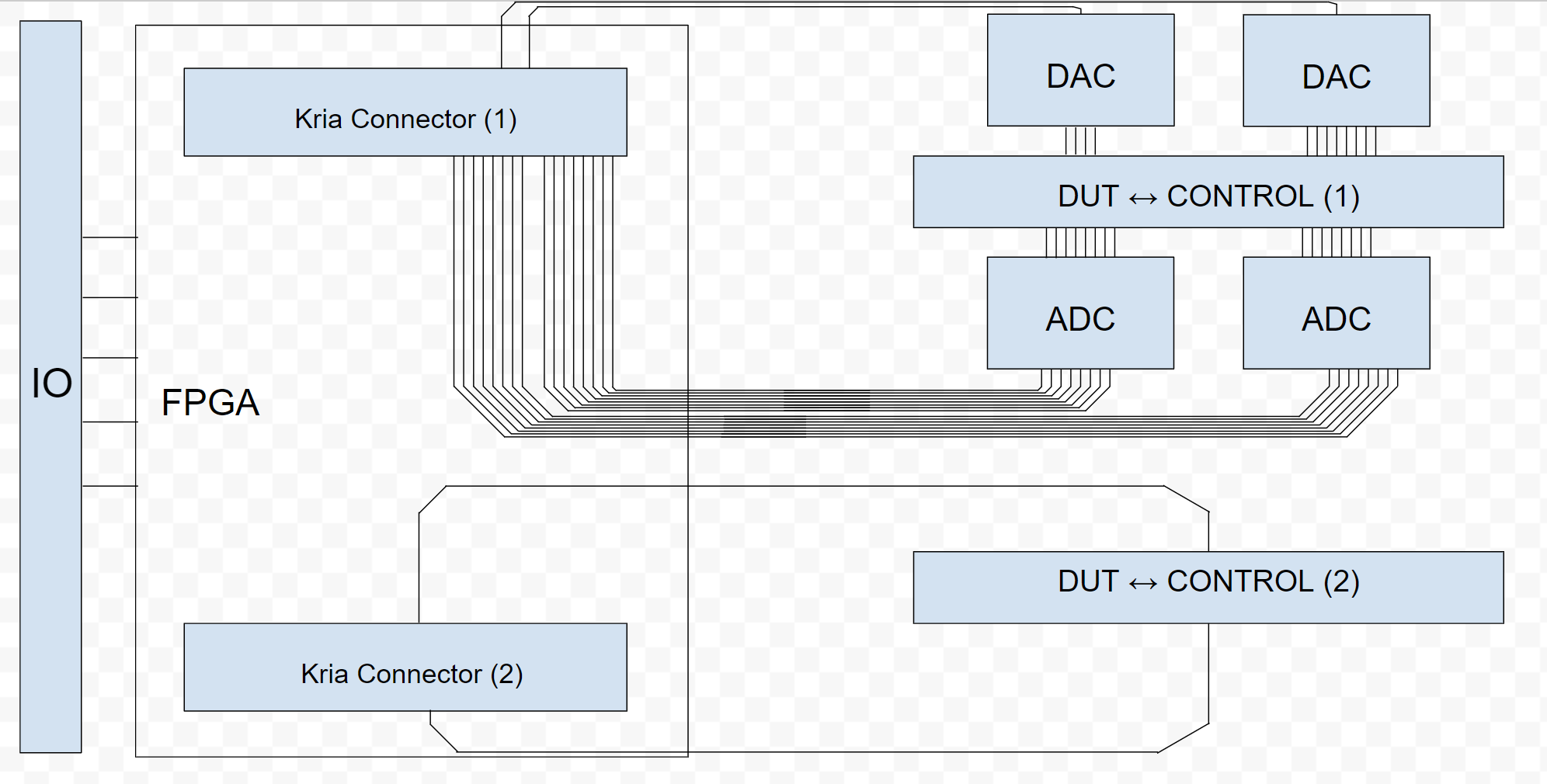 Data Acquisition
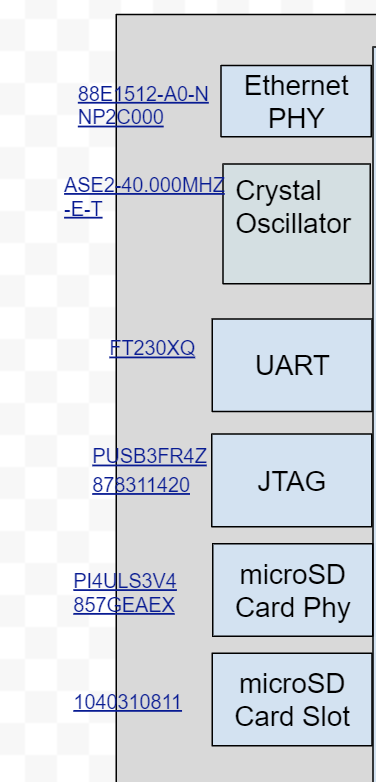 Communication Protocols
Ethernet 
UART
JTAG
microSD
Pathfinder PSEC5 event rate limited by external ADC
Current Status: Schematics Virtually Finished, Layout Beginning
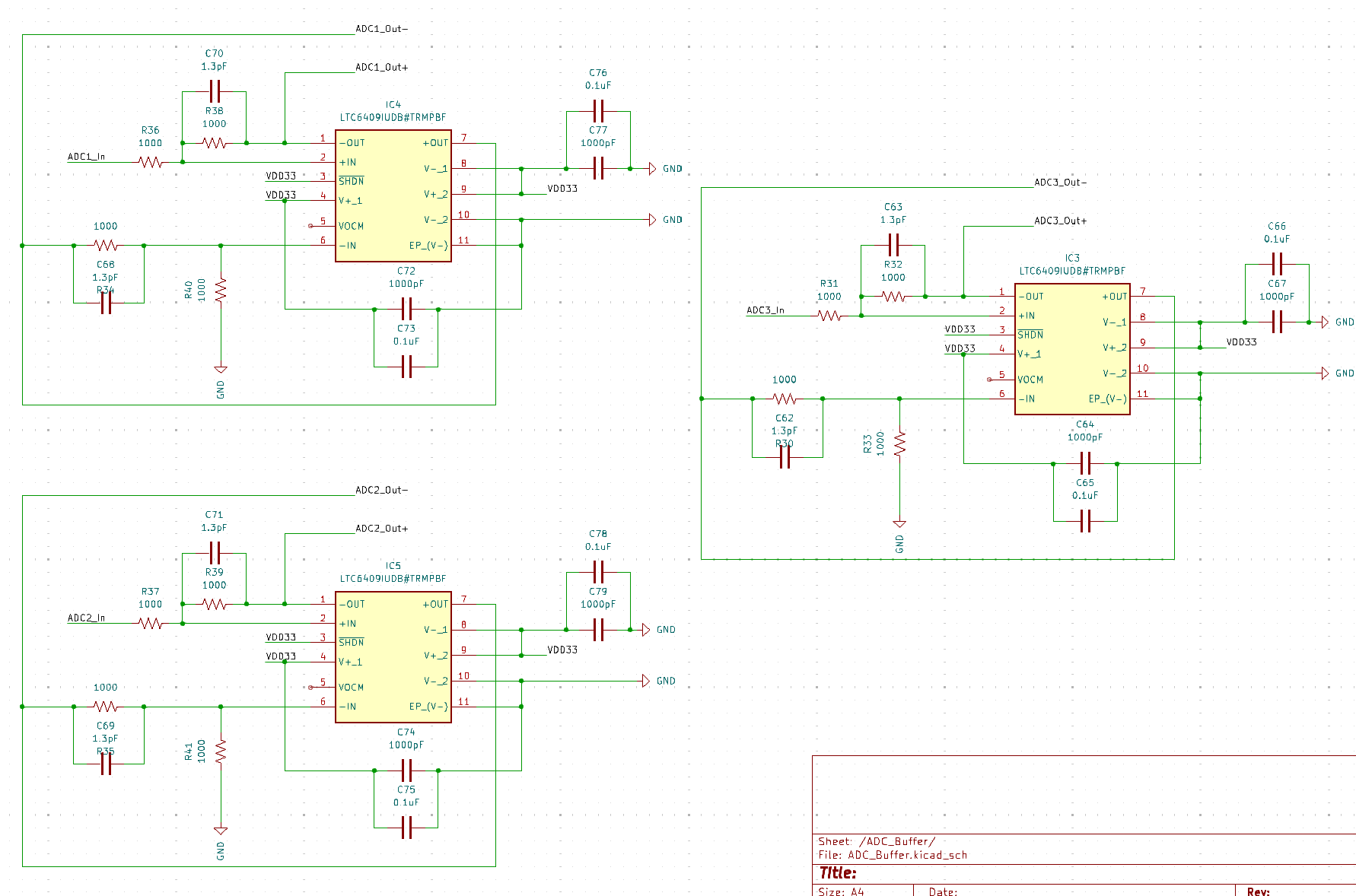 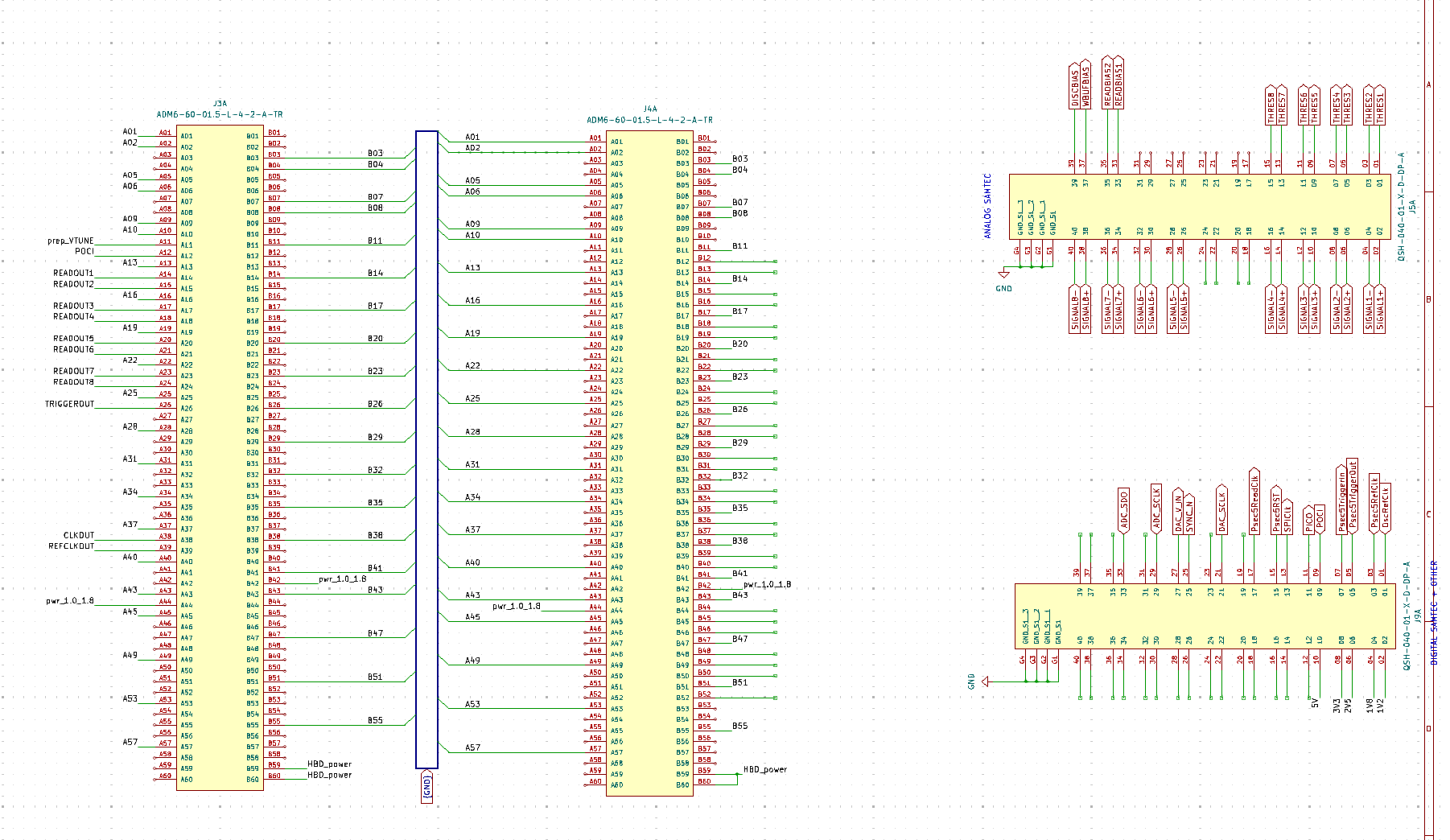 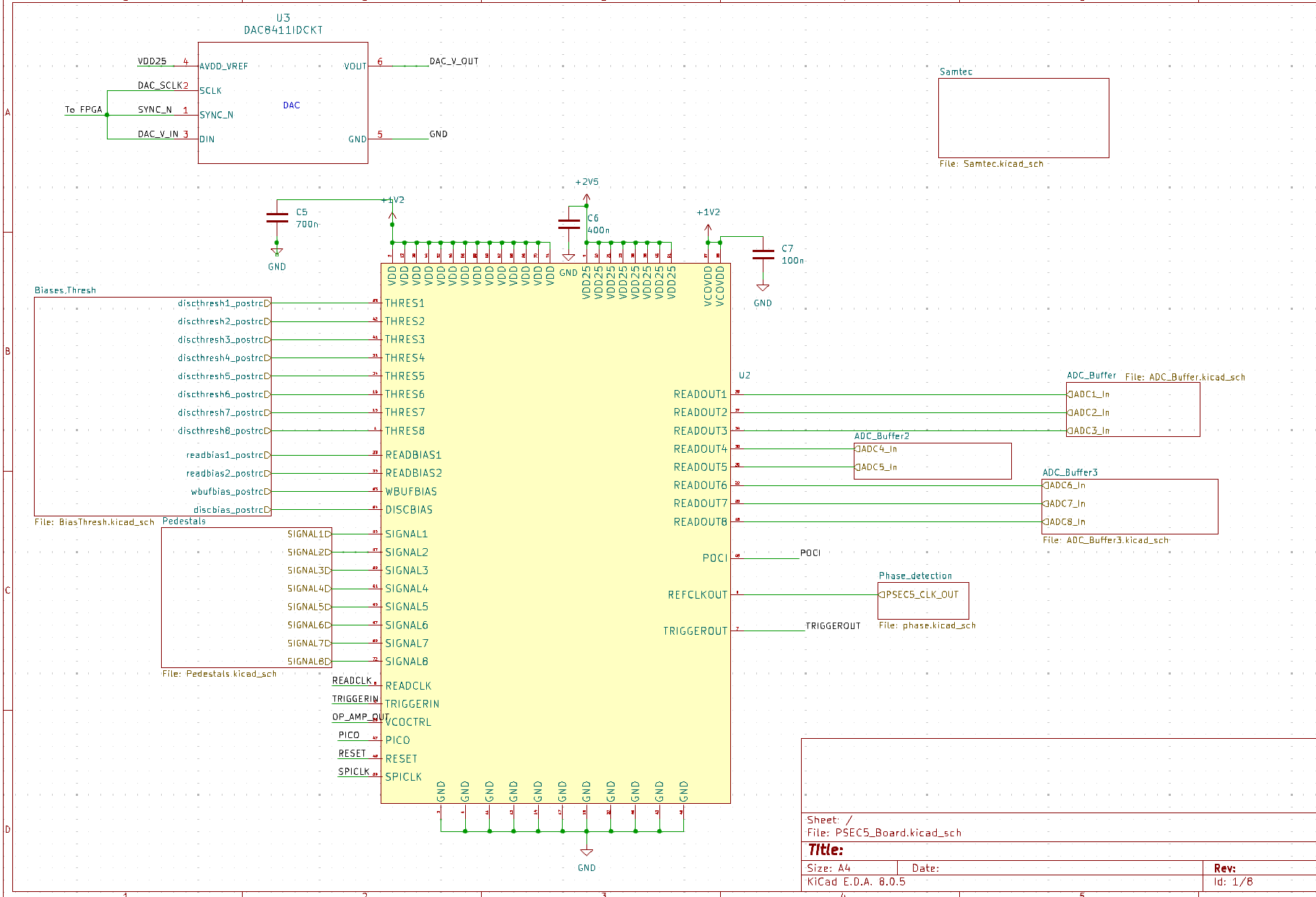 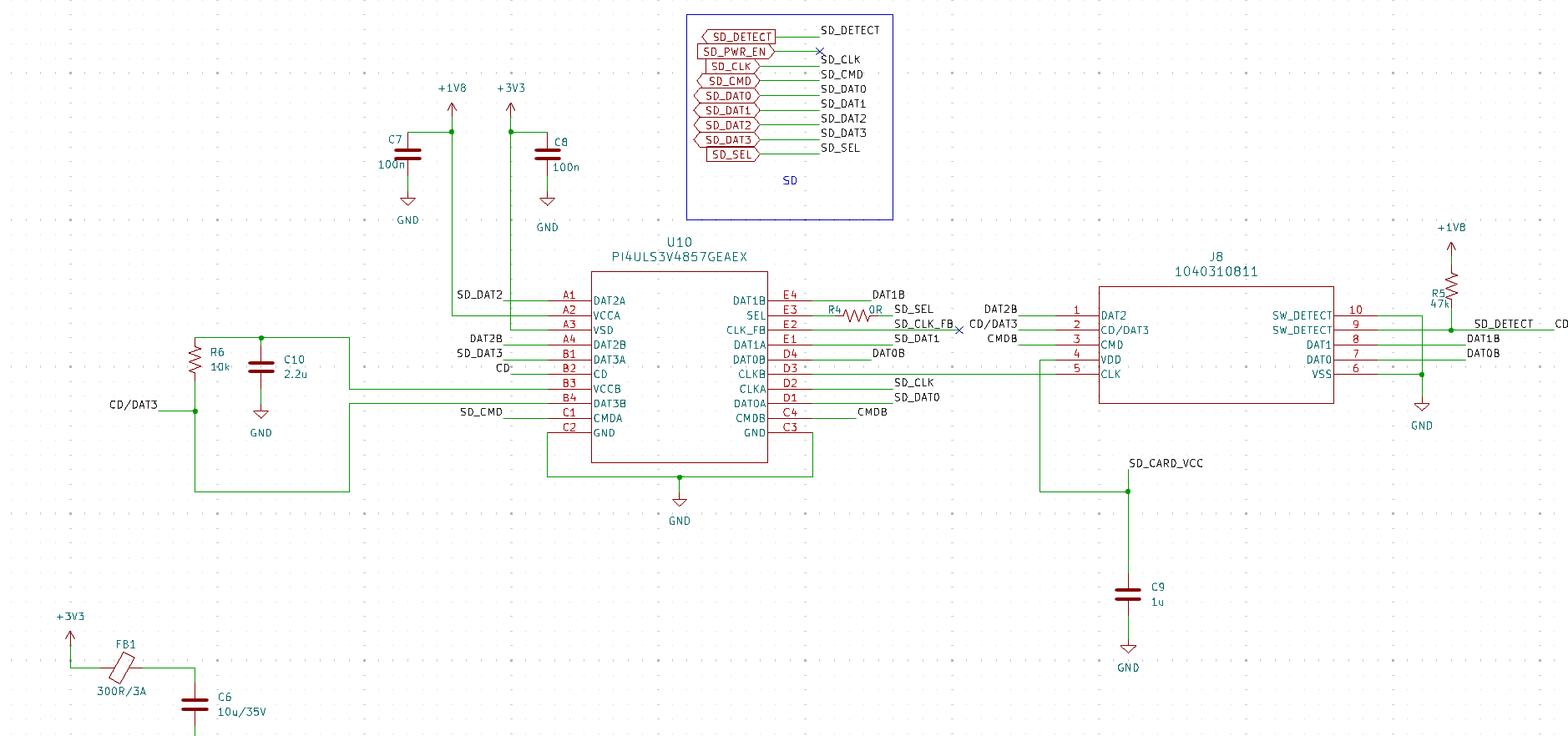 Summary
→ Modular test system: DUT and Control Board
→ Pathfinder Chip: External PLL and ADC
→ Schematics Virtually Finished, Layout Beginning